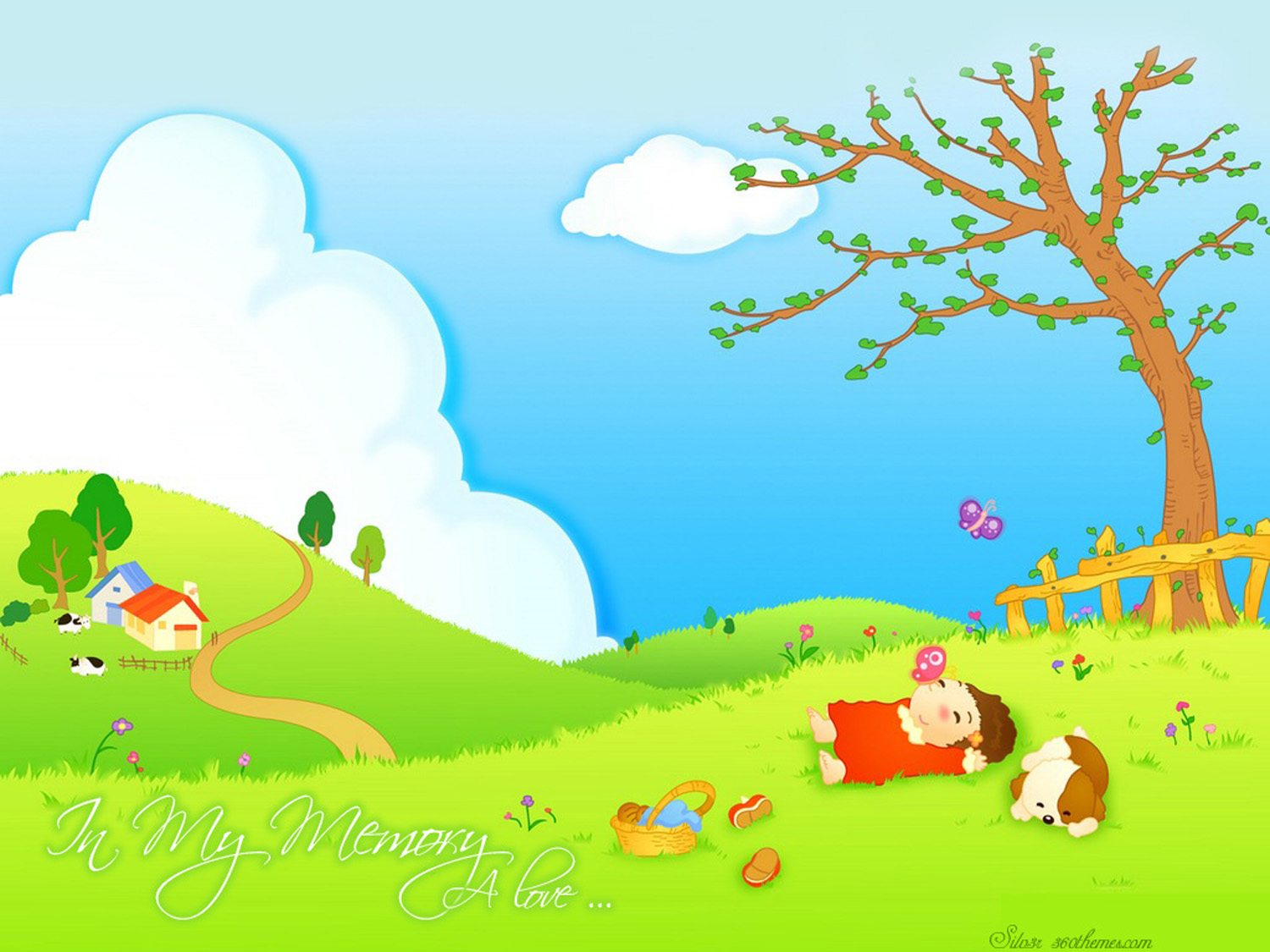 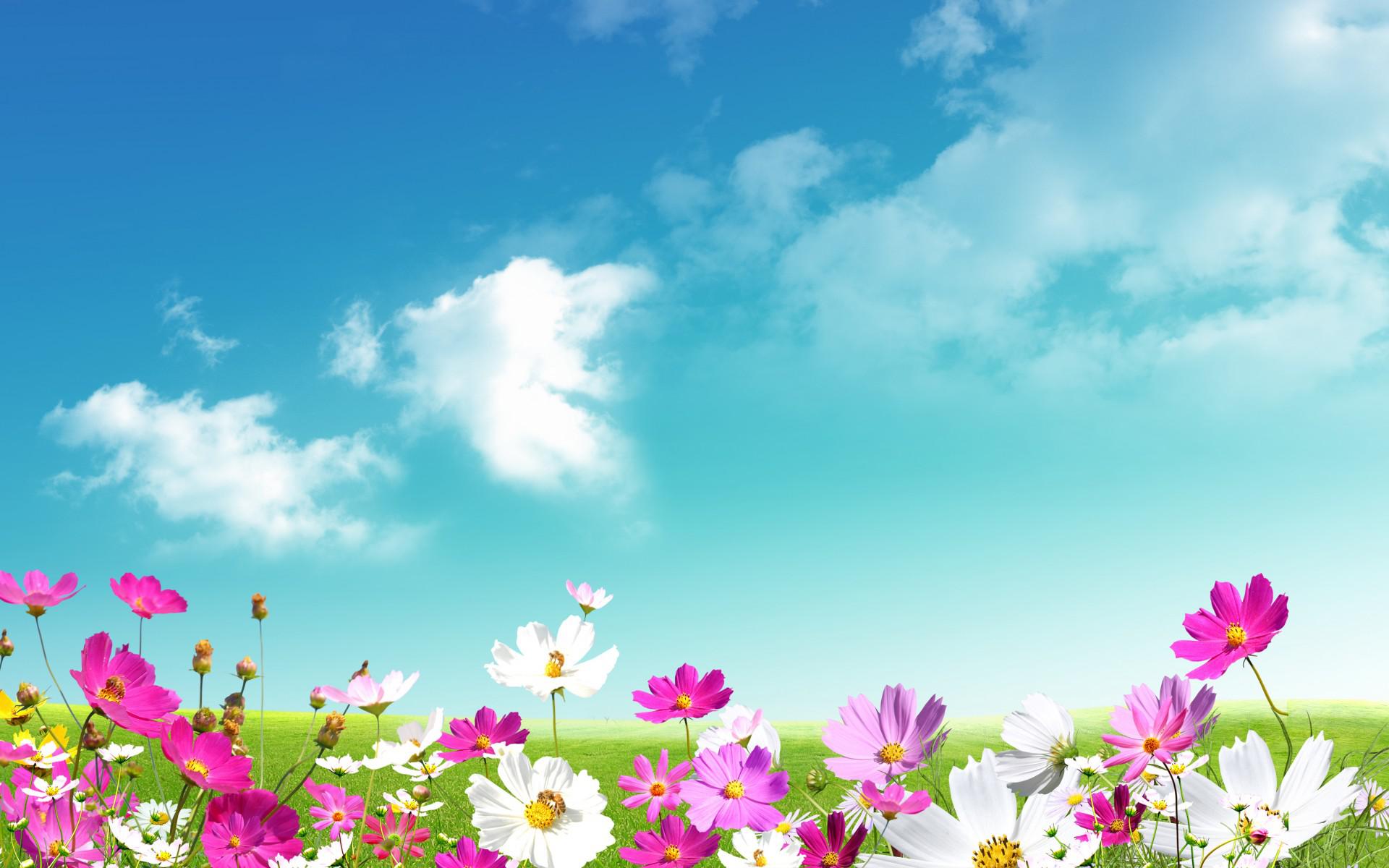 Проект
Будит ласково Весна, 
всю природу ото сна
Авторы:
 группа «Дельфинчики»
МАДОУ Д/с №104 
Воспитатели: Хмелевская Т.Н.
                          Шевченко М.В.
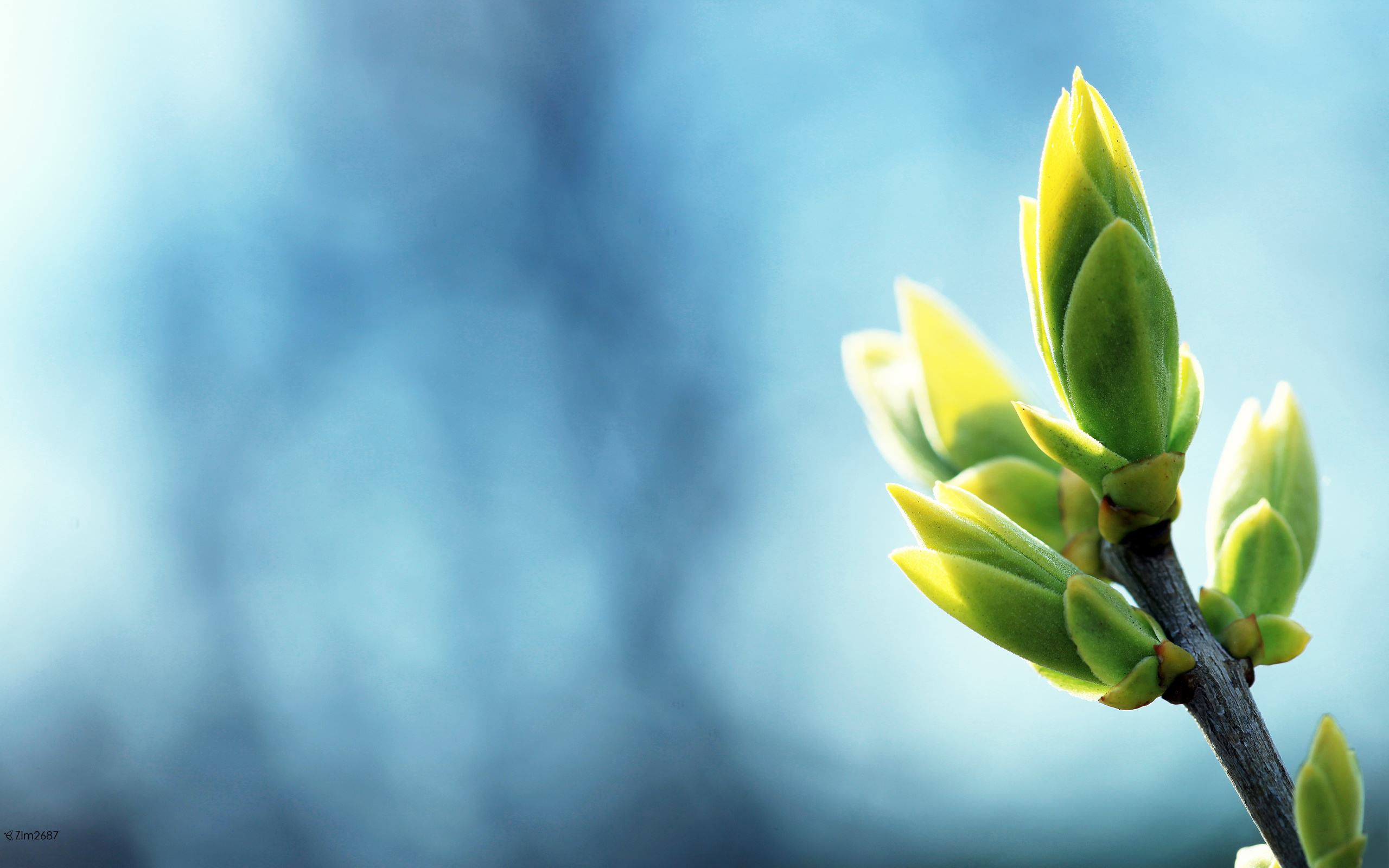 Цель: расширять представления о весне,
 сезонных изменениях и простейших связях в природе
Задачи: 
-расширить и систематизировать знания детей о весне ;
-воспитывать экологическую культуру, умение видеть красоту;  
-развивать и обогащать словарный запас по теме проекта;
- развивать познавательно-исследовательскую деятельность ;
-развивать детское творчество через продуктивную деятельность;
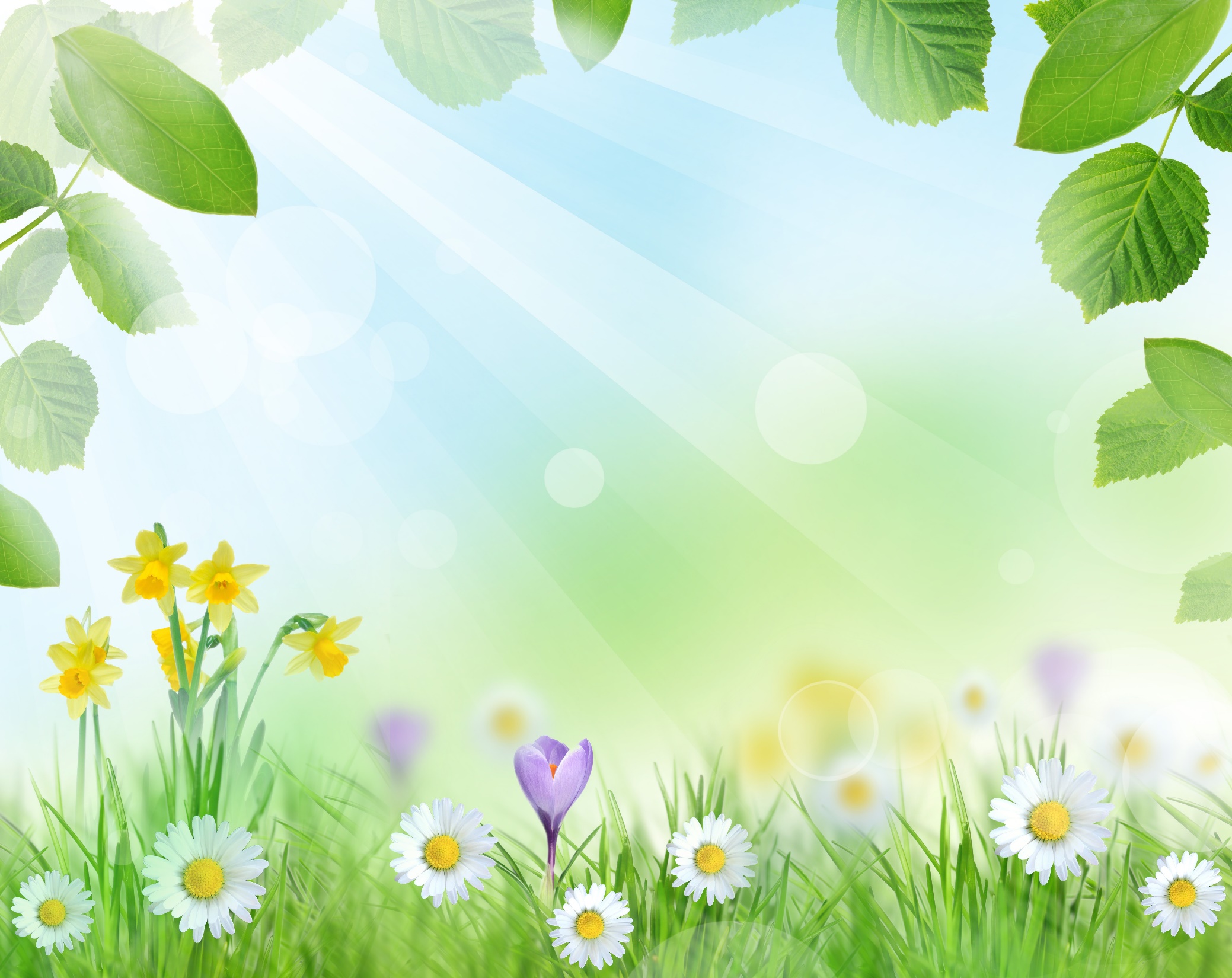 Вид проекта: Среднесрочный по продолжительности 
По виду деятельности: Смешанный (познавательно-творческий)
По количеству участников: групповой
Участники проекта: дети 5-6 лет, педагоги, родители
Сроки реализации: с 1 марта по 20 апреля
Основание для разборки проекта: помочь детям понять по каким признакам наступает весна
Образовательная область: познавательное развитие ;речевое развитие
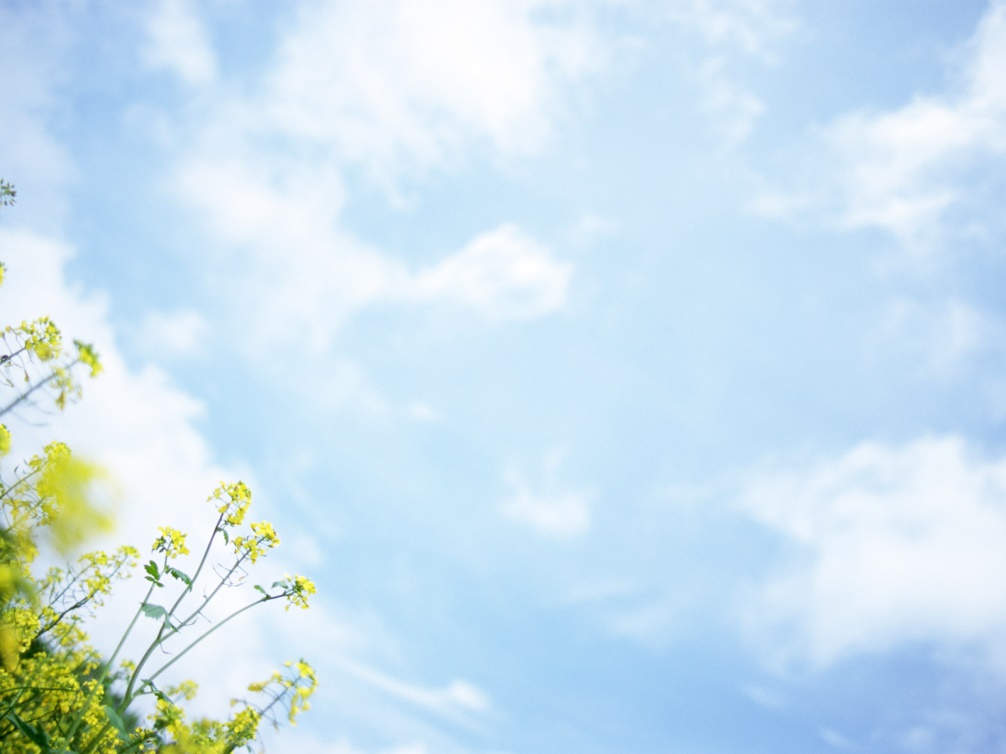 Подготовительный этап проекта (ожидаемые результаты)
дети выделяют наиболее характерные сезонные изменения в природе; 
проявляют бережное отношение к природе; 
появляется интерес к наблюдениям;
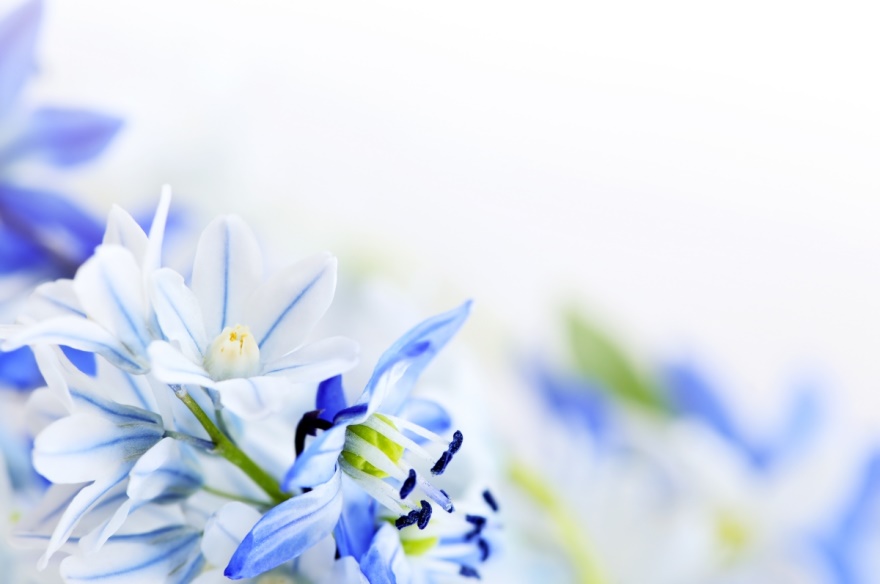 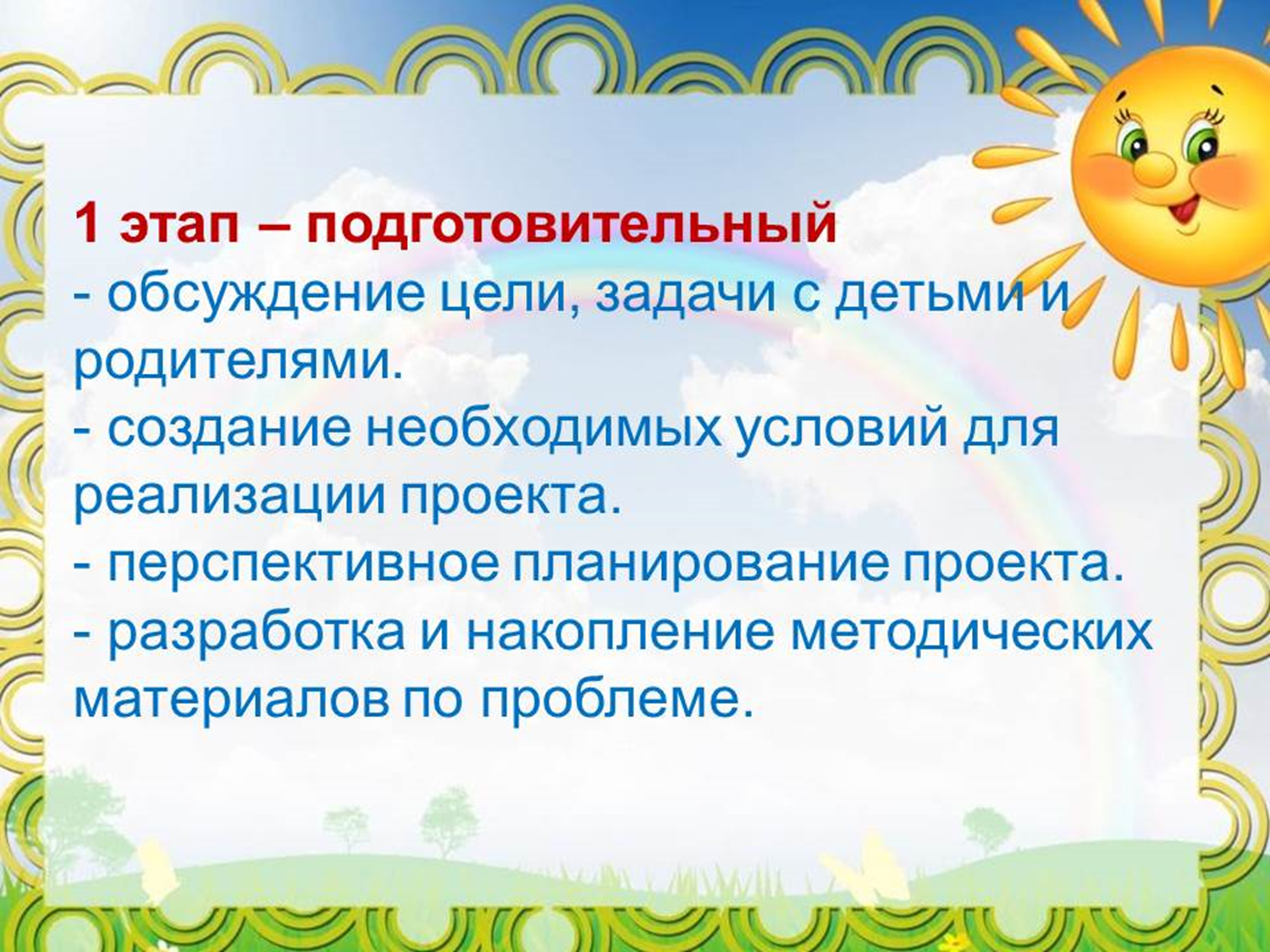 1 этап - подготовительный
Беседы с детьми :
«Весна идет! Весне дорога! » Весна в природе. Животные и птицы весной;
«Почему растаял снеговик»;
«В гости к хозяйке луга»;
«Как мы весну встречаем»;
«Приметы весны»;
«Весной на водоемах»;
Беседа о вербе;
Чтение художественной литературы;
Загадки;
Наблюдение на прогулке за вербой ;
  Работа с родителями: просмотр мультфильмов  про насекомых на выходных;
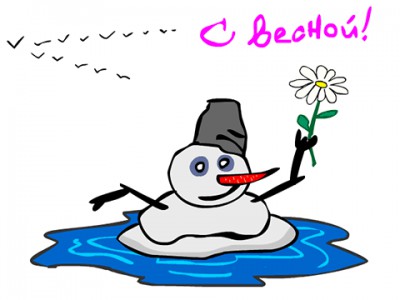 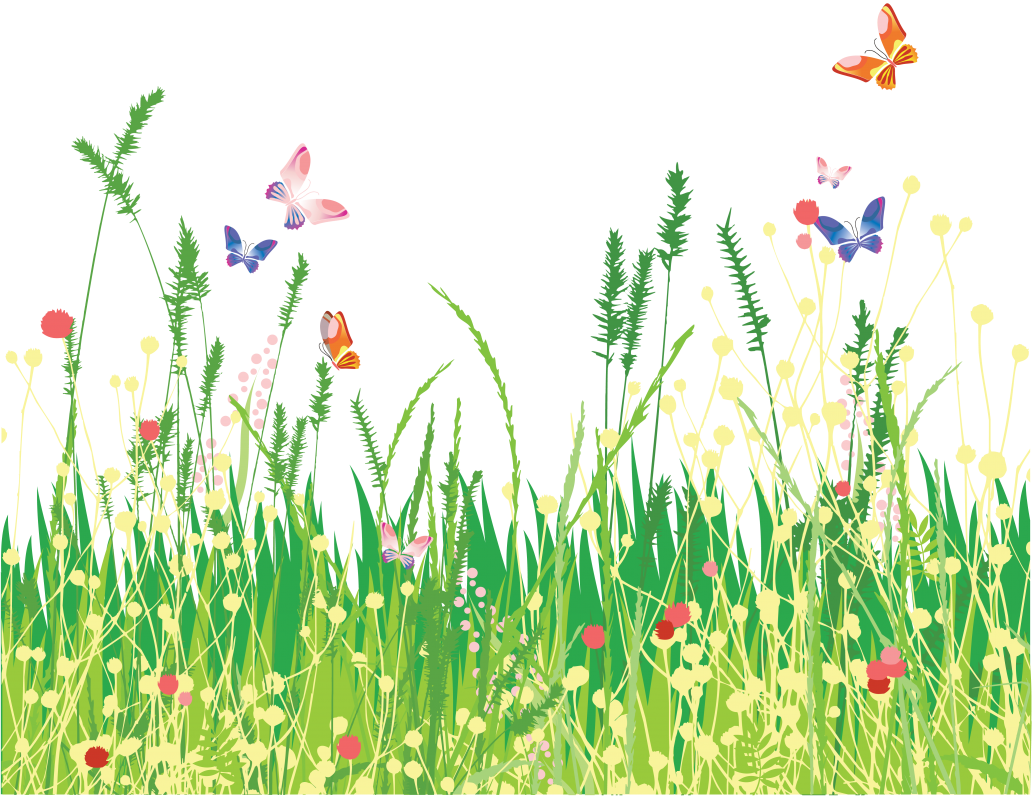 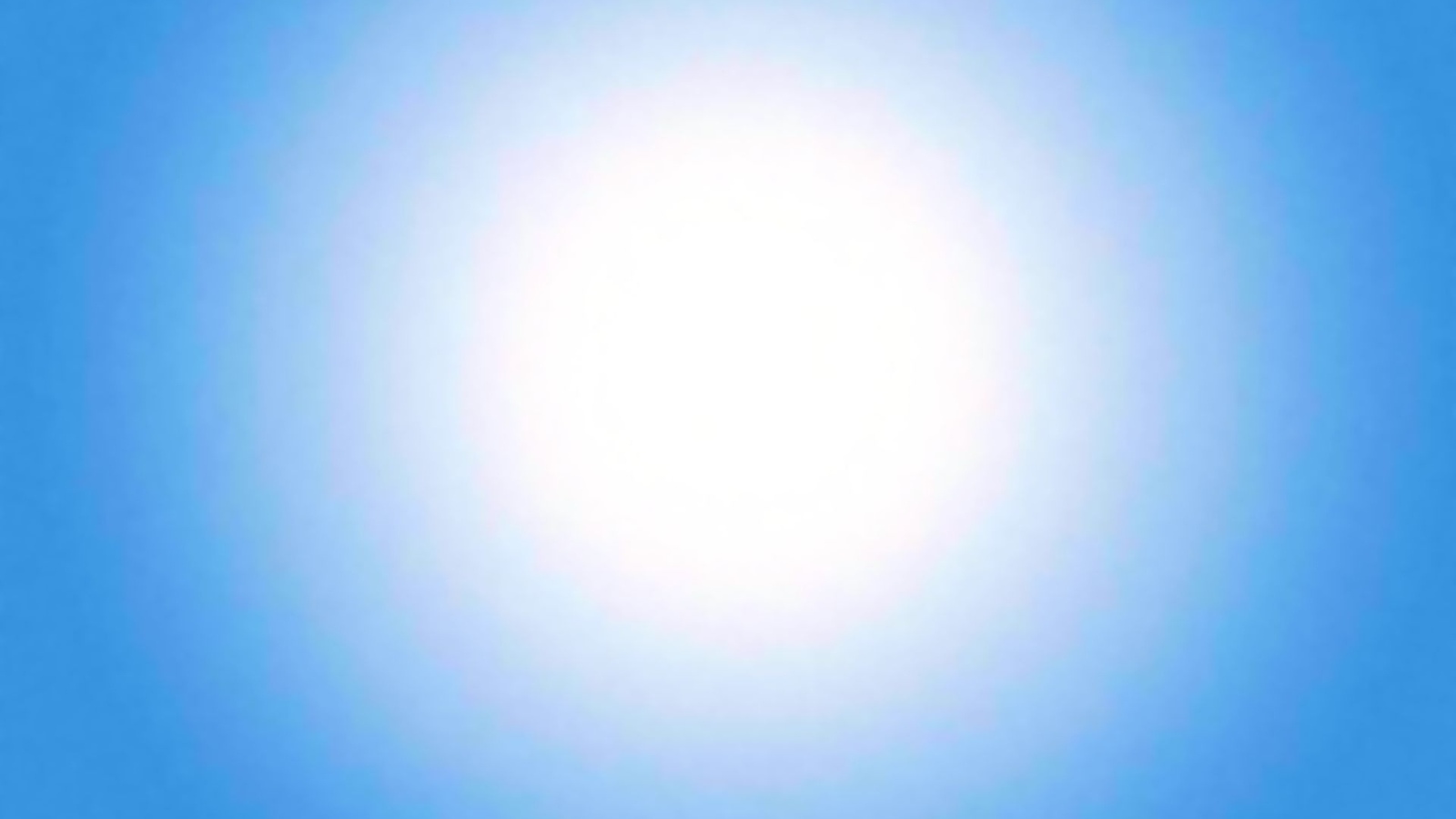 Загадывание загадок:
Бегу я как  по лесенке,

По камушкам звеня.

Издалека по песенке

Узнаете меня. (Ручей)
Рыхлый снег на солнце тает,

Ветерок в ветвях играет,

Звонче птичьи голоса

Значит, к нам пришла…( Весна)
Что за тонкие иголки

Зеленеют на пригорке?

Это, выросши едва,

К солнцу тянется…(Трава)
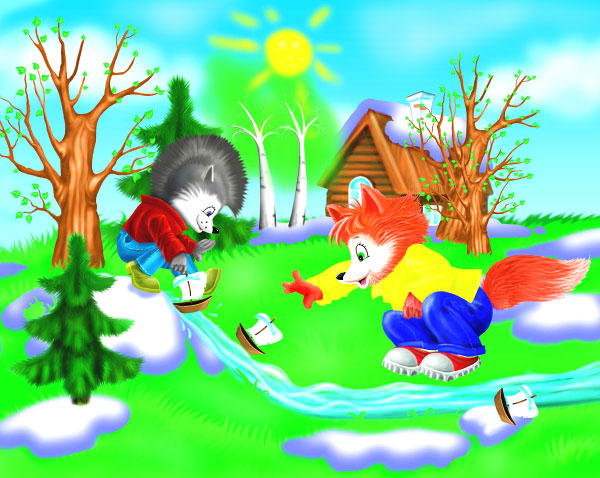 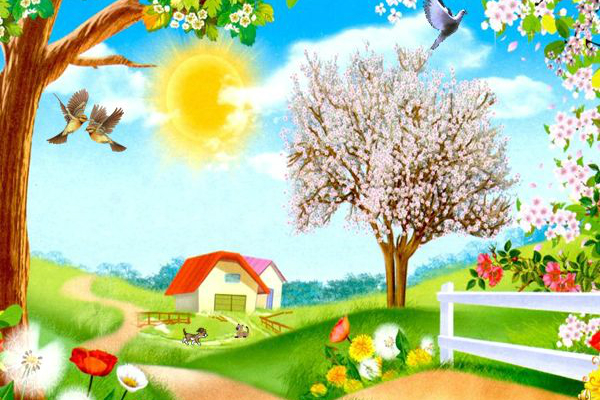 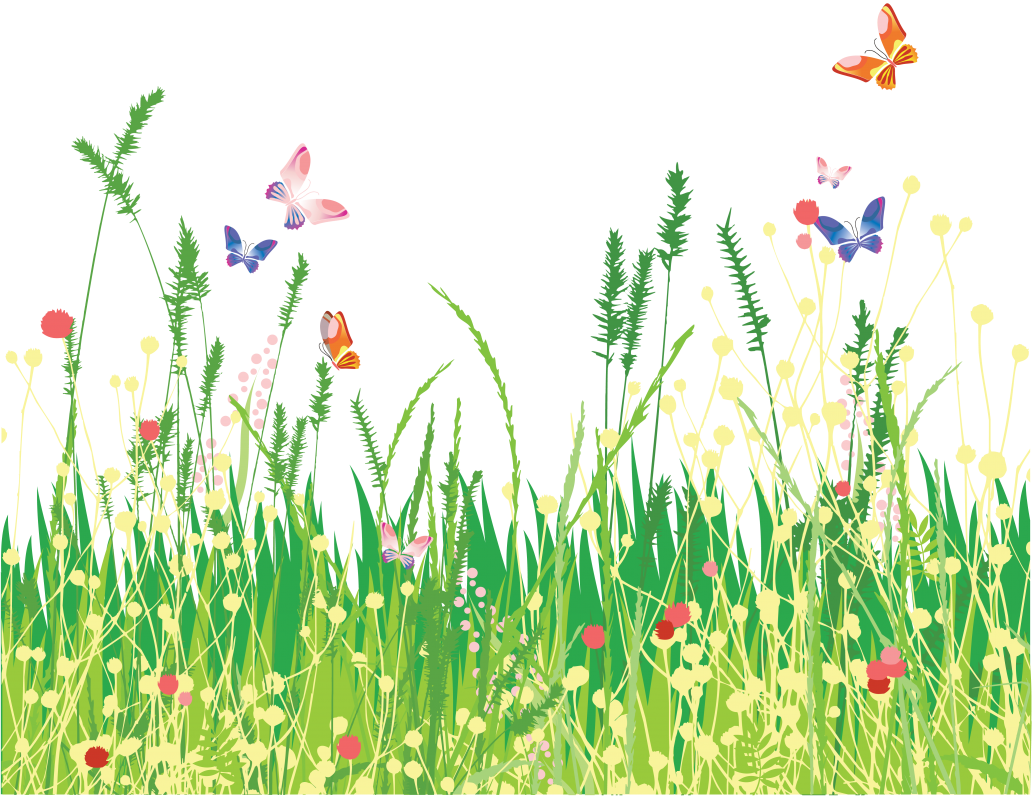 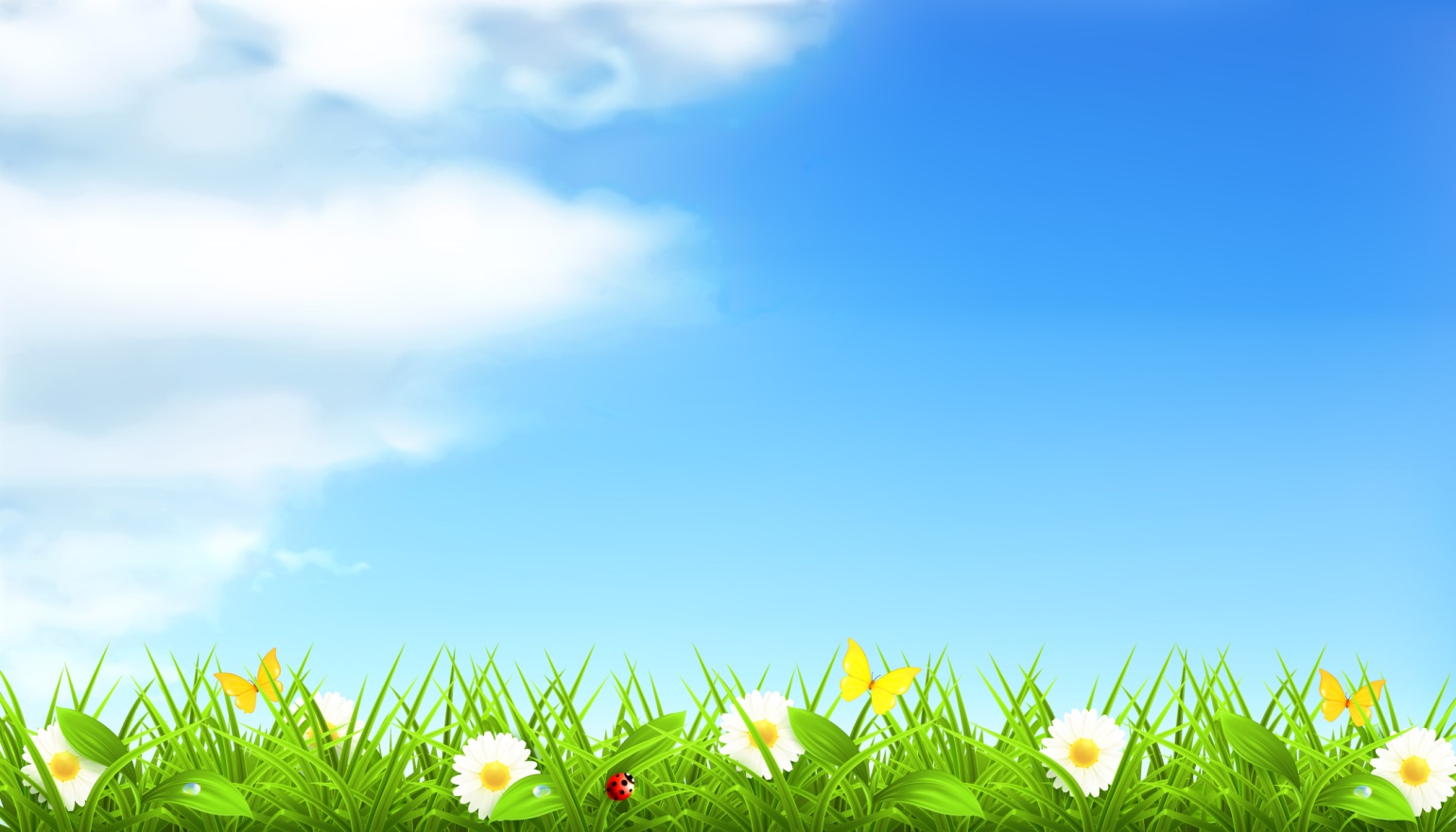 Разучивание физминуток:
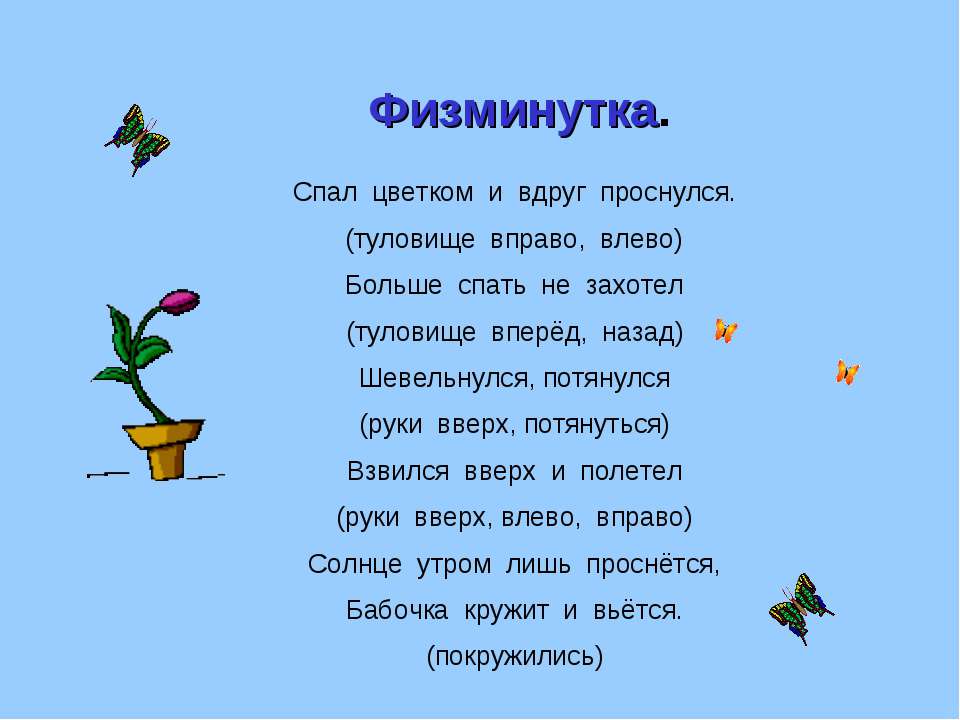 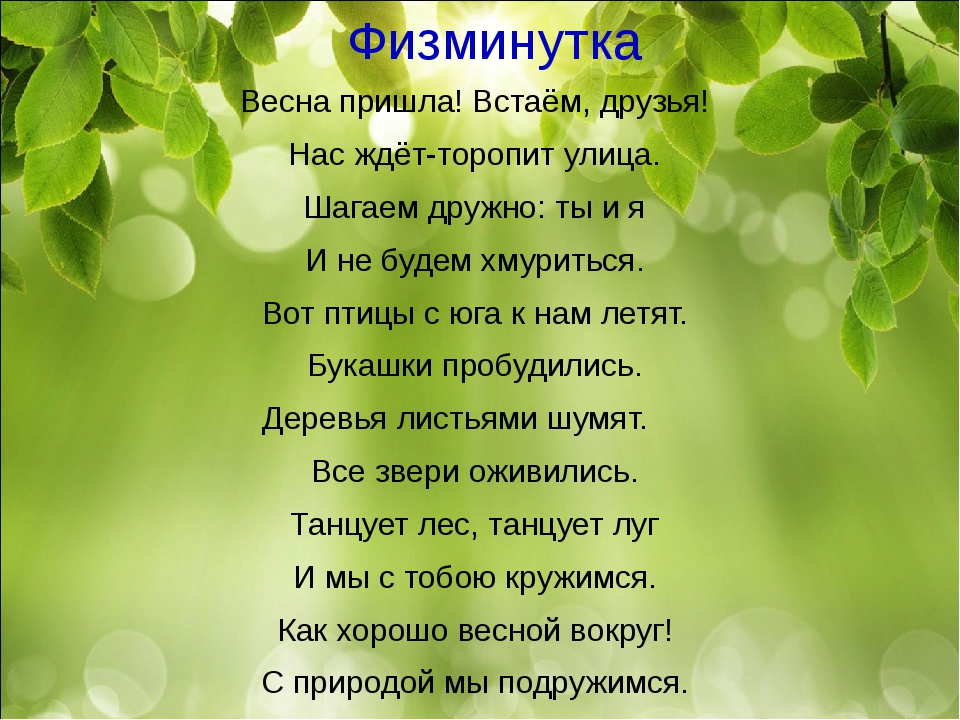 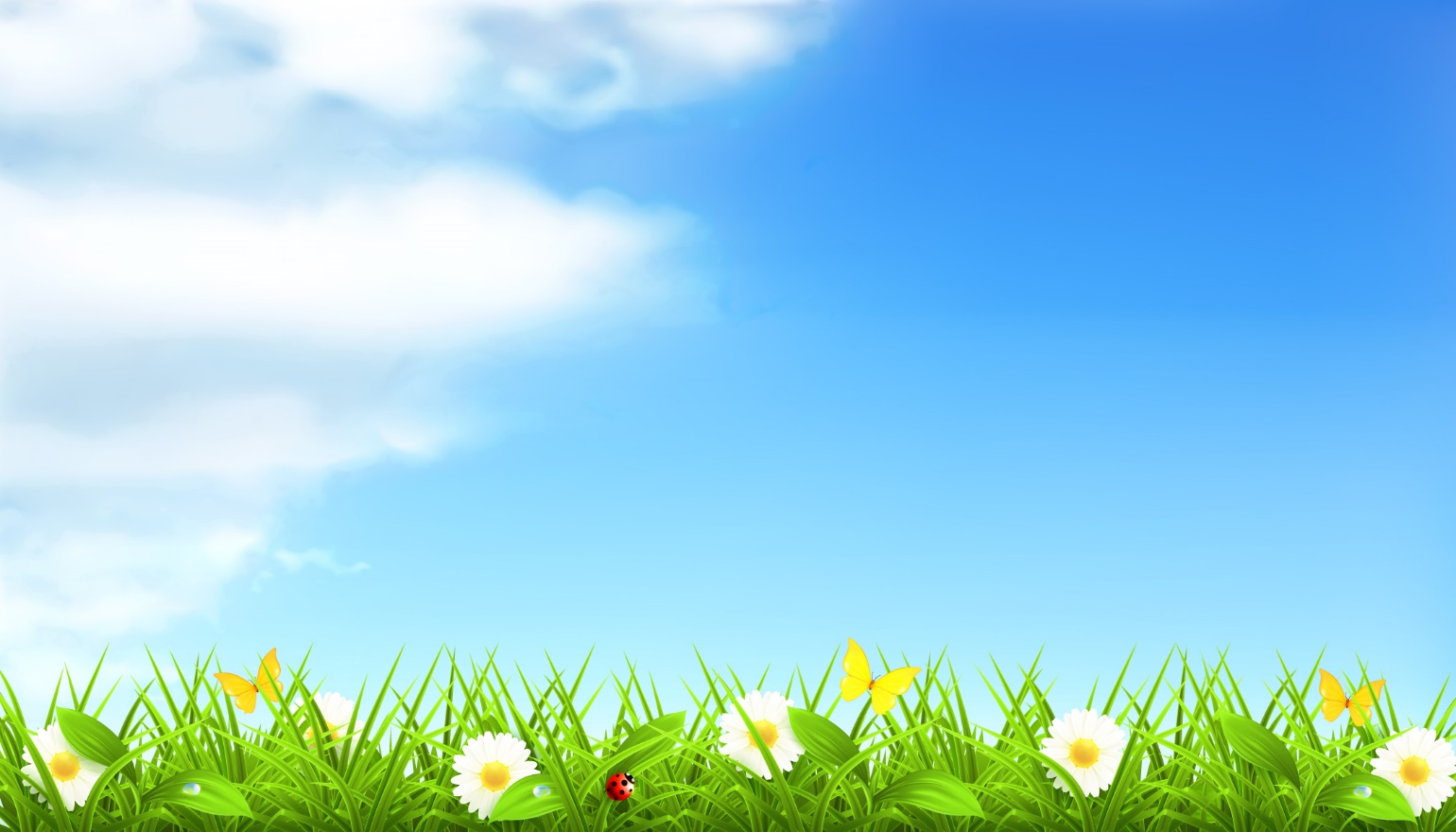 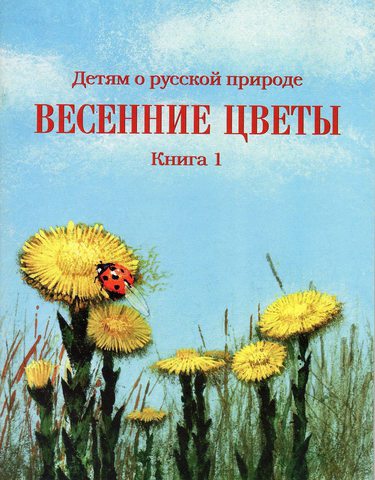 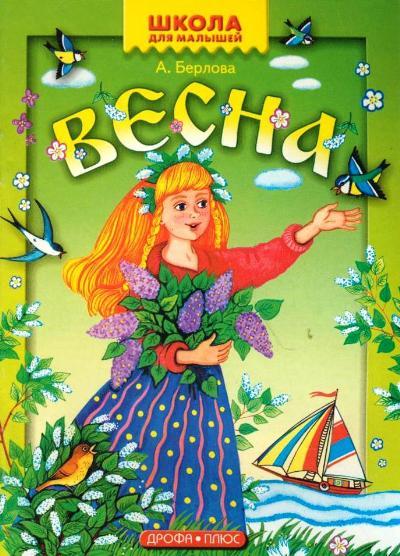 Чтение и  Обсуждение
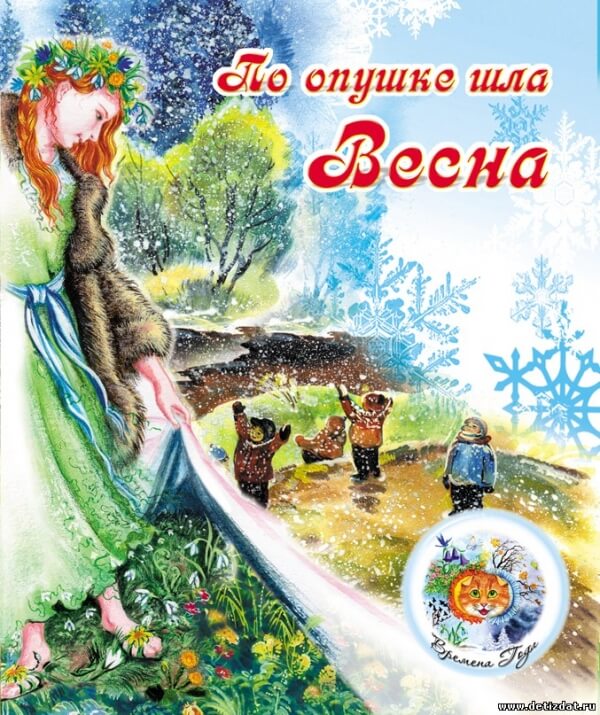 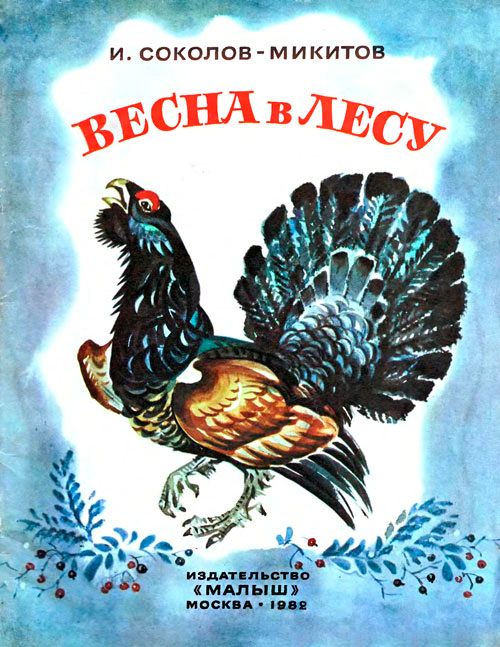 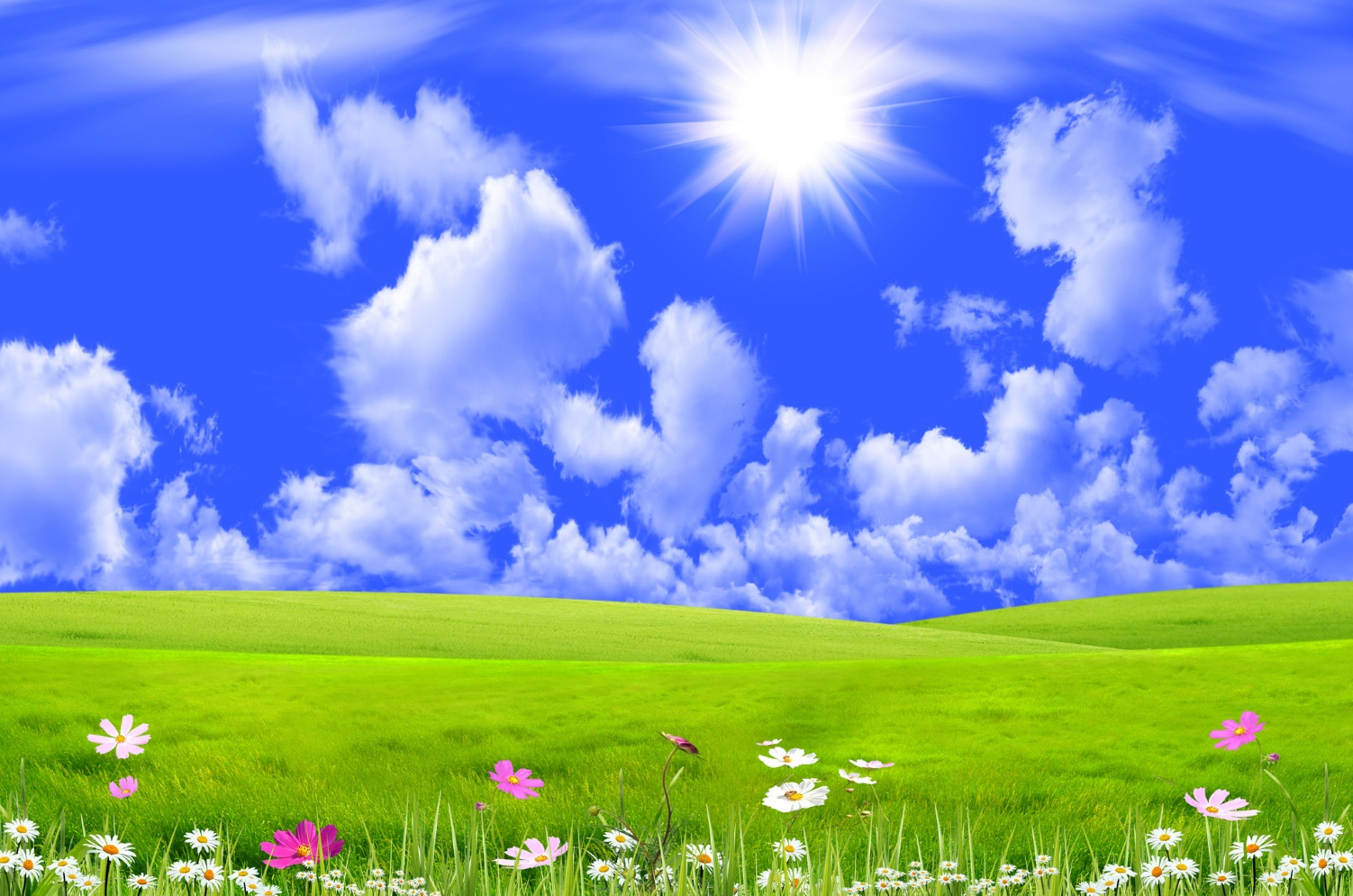 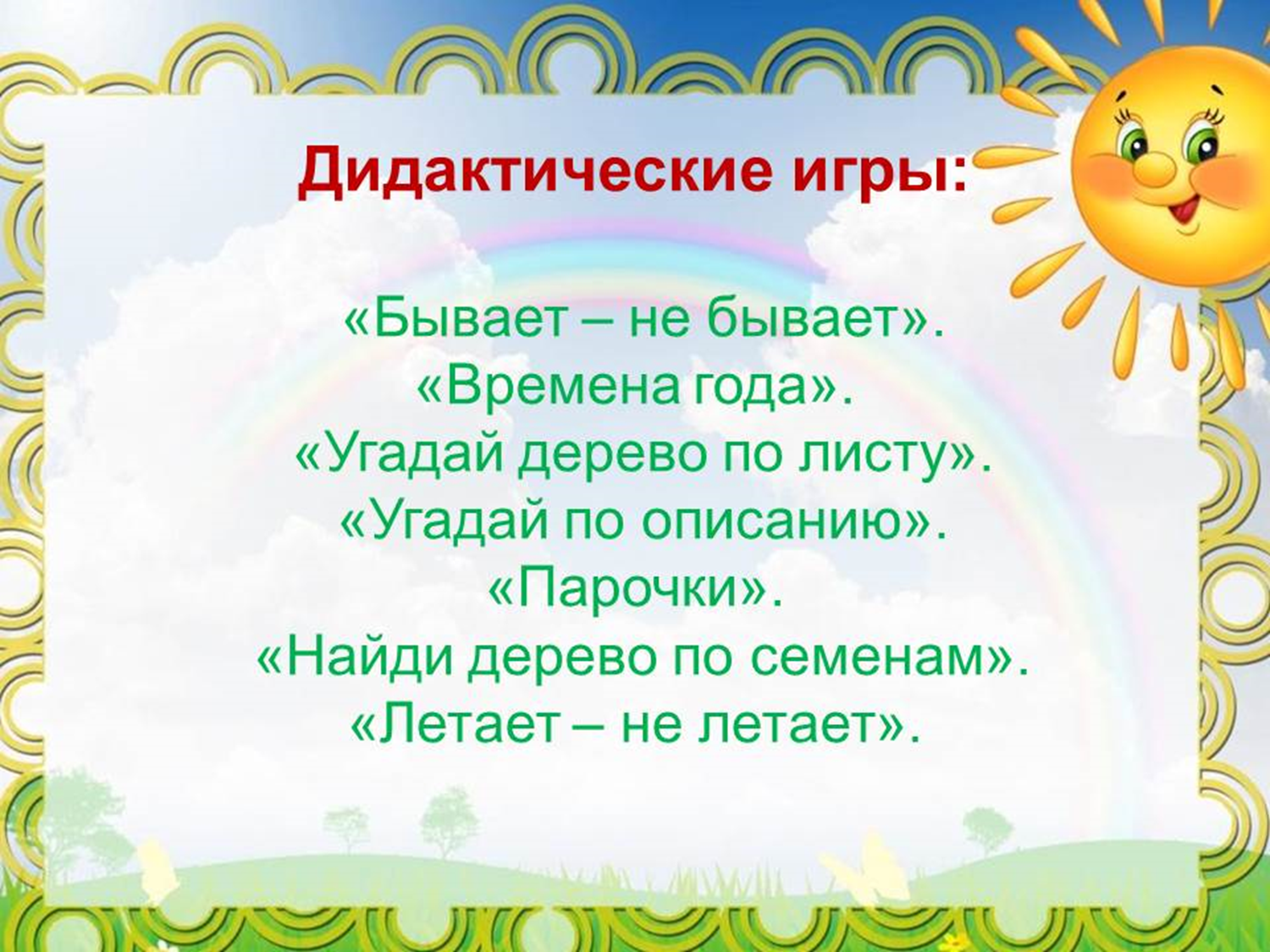 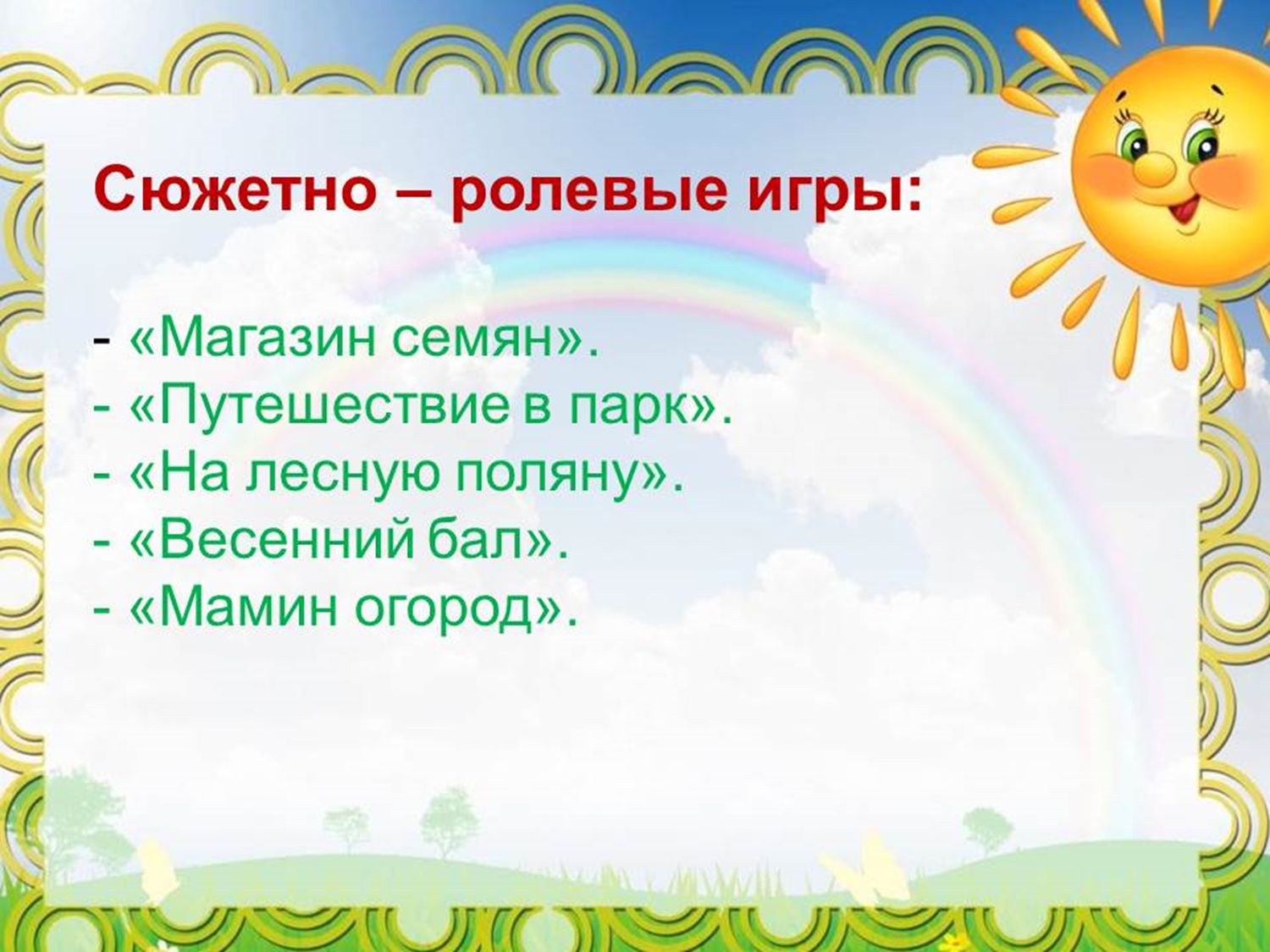 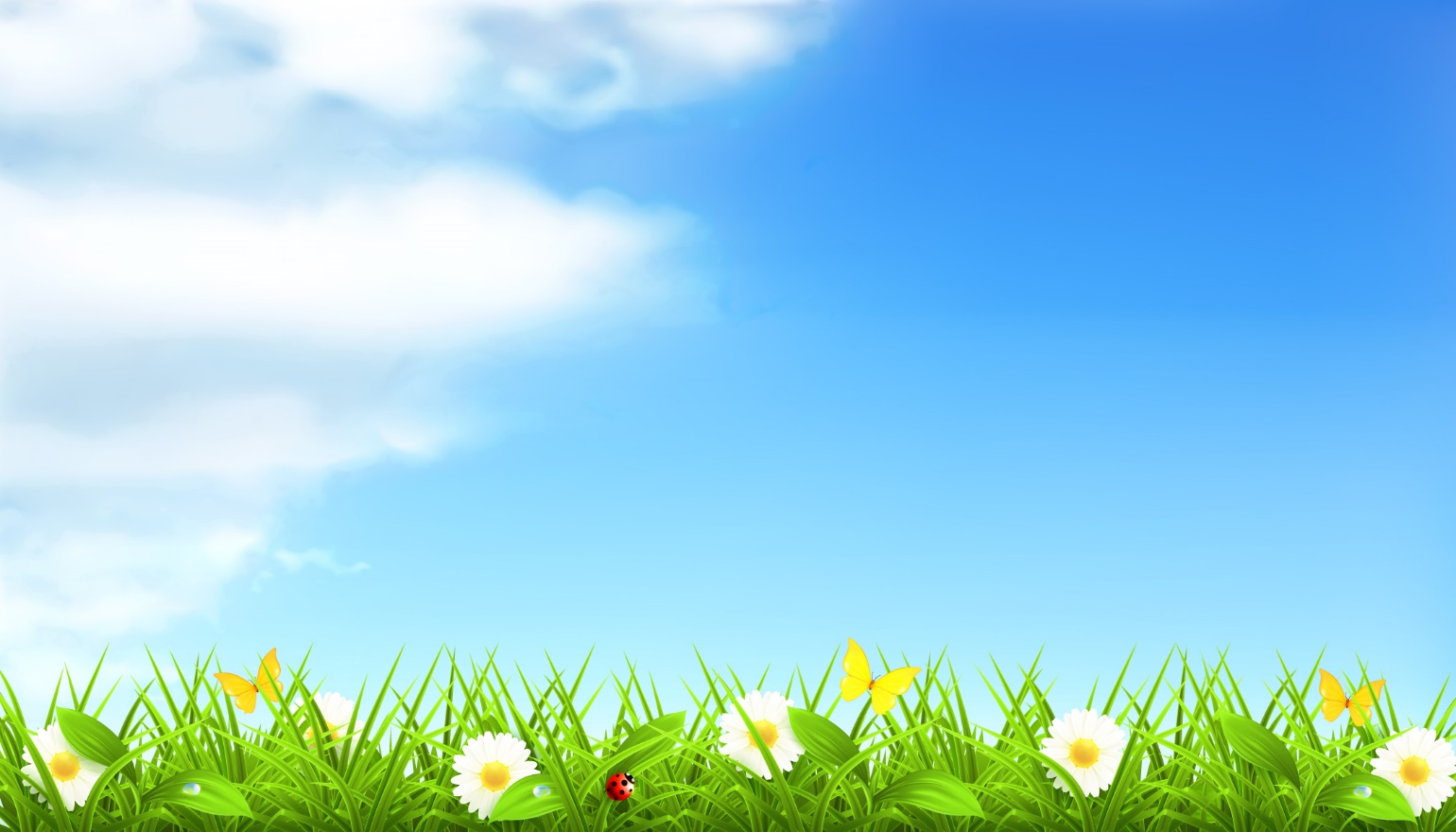 2 этап – основной
Наблюдение  за вербой
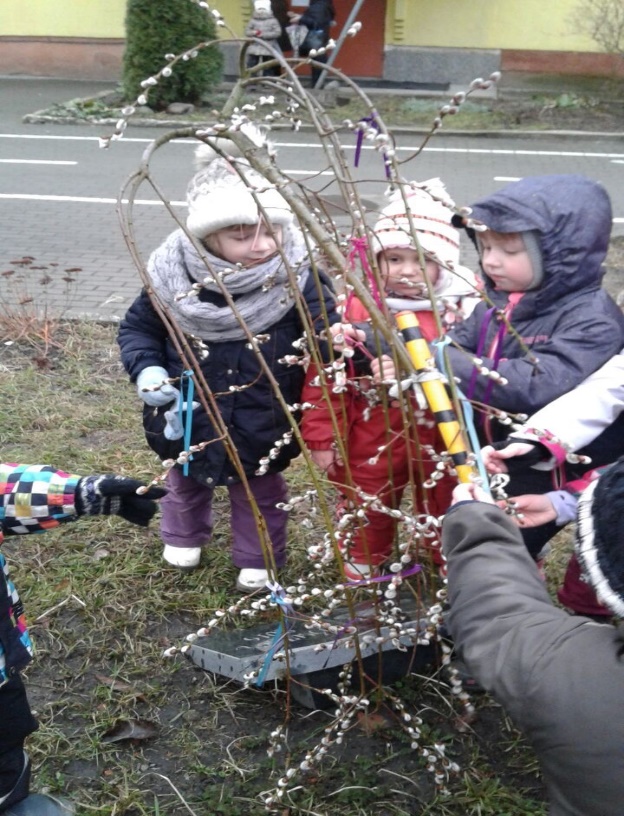 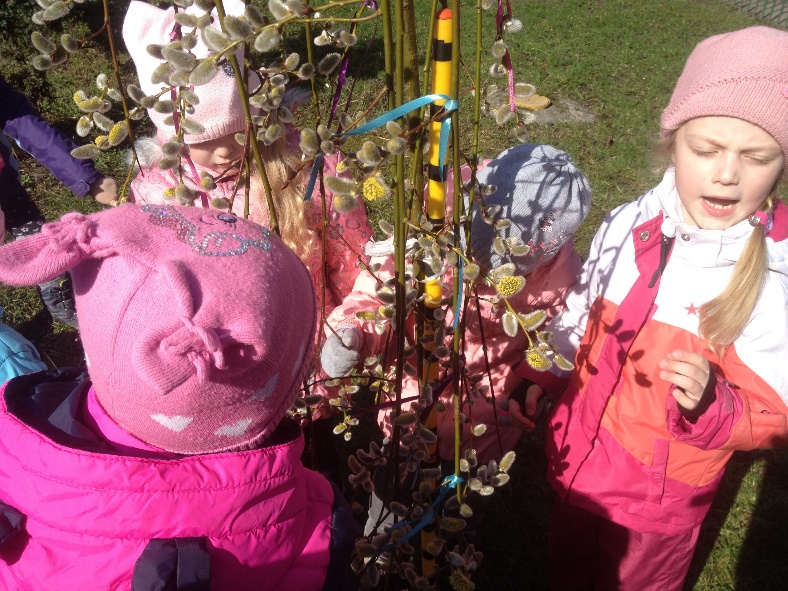 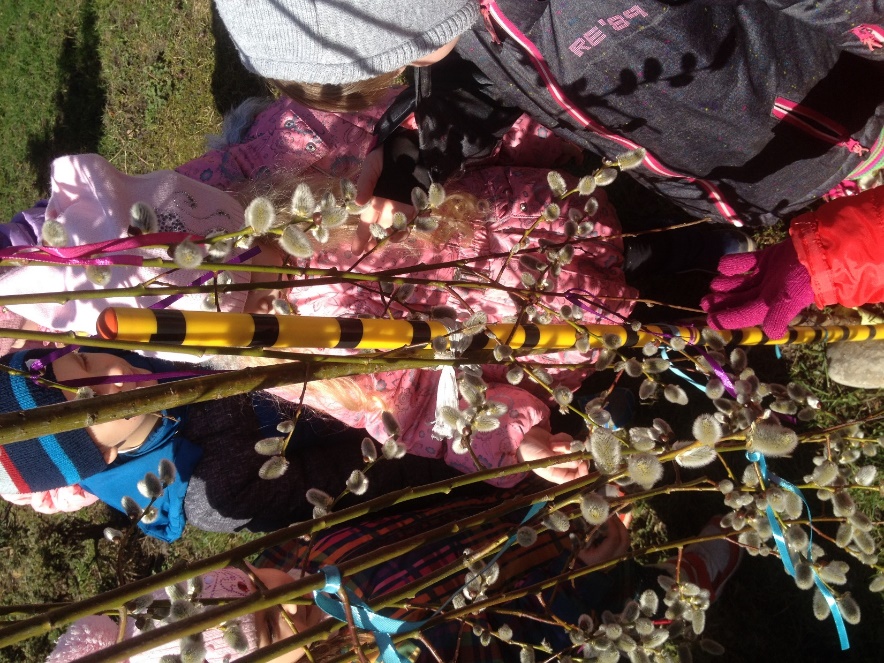 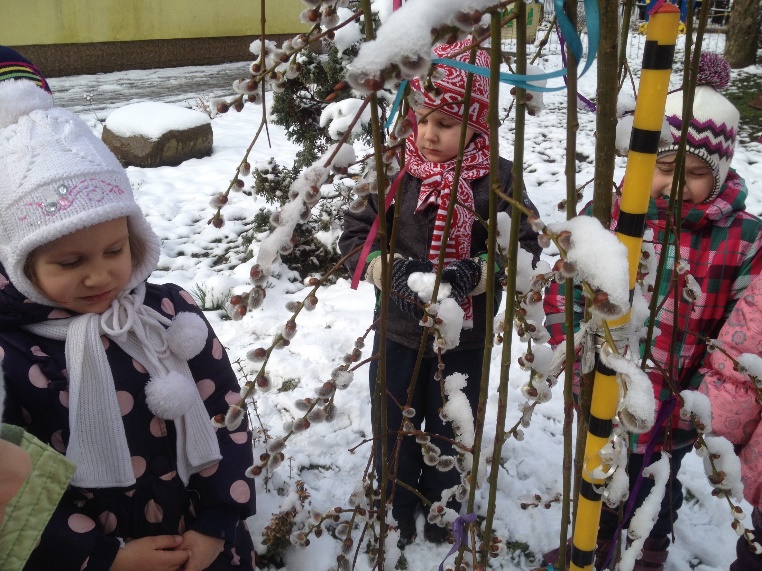 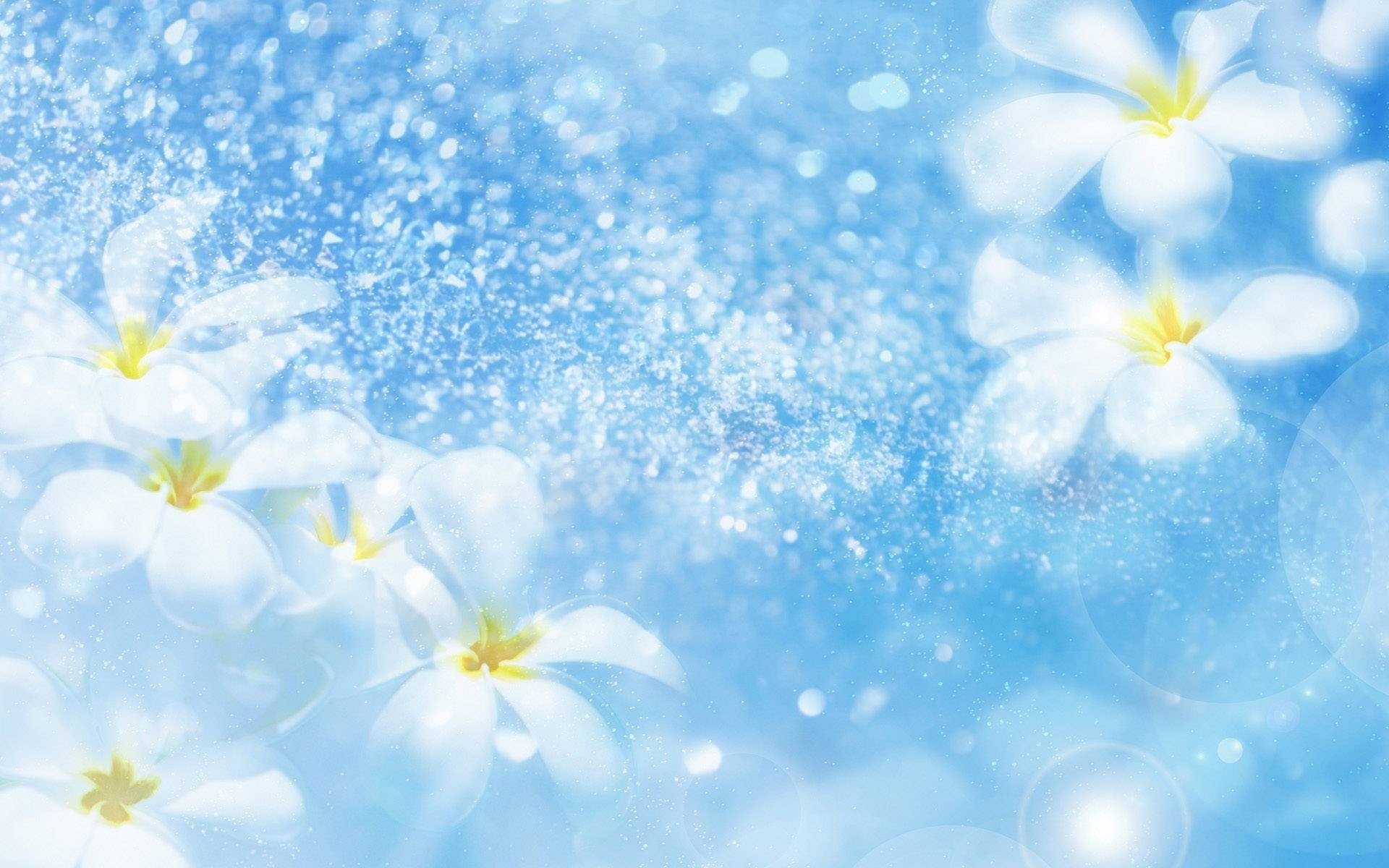 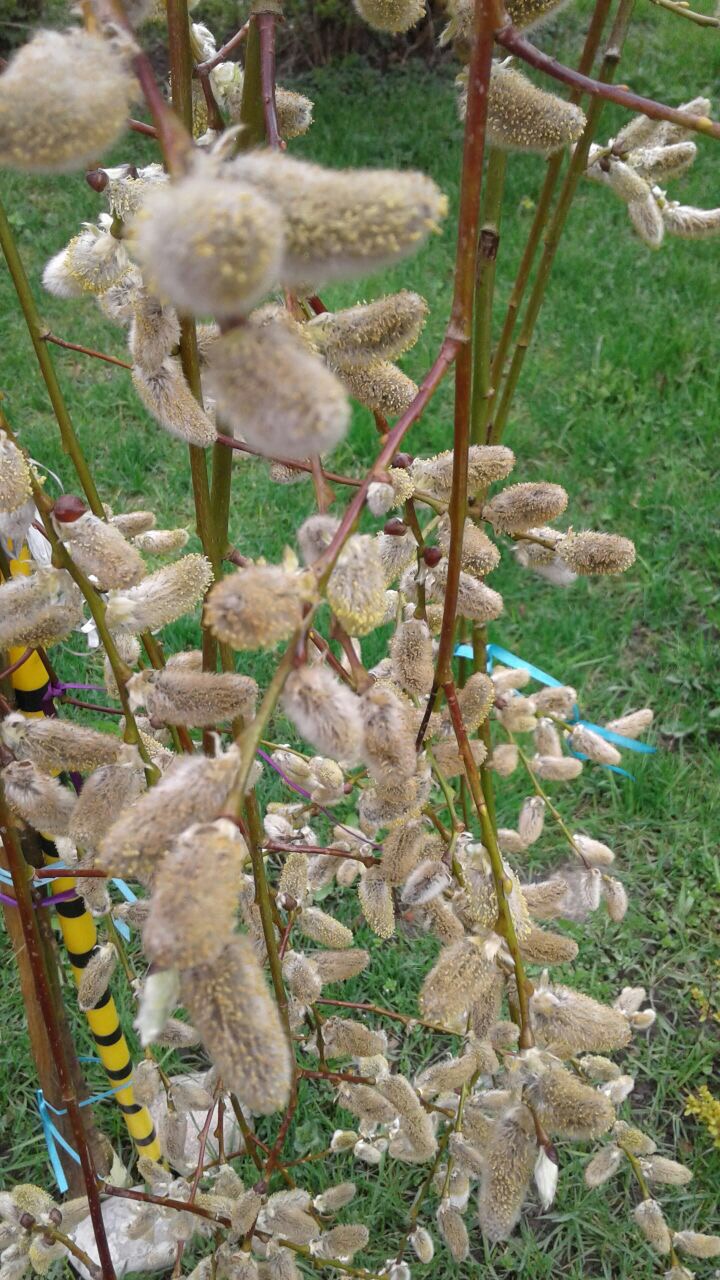 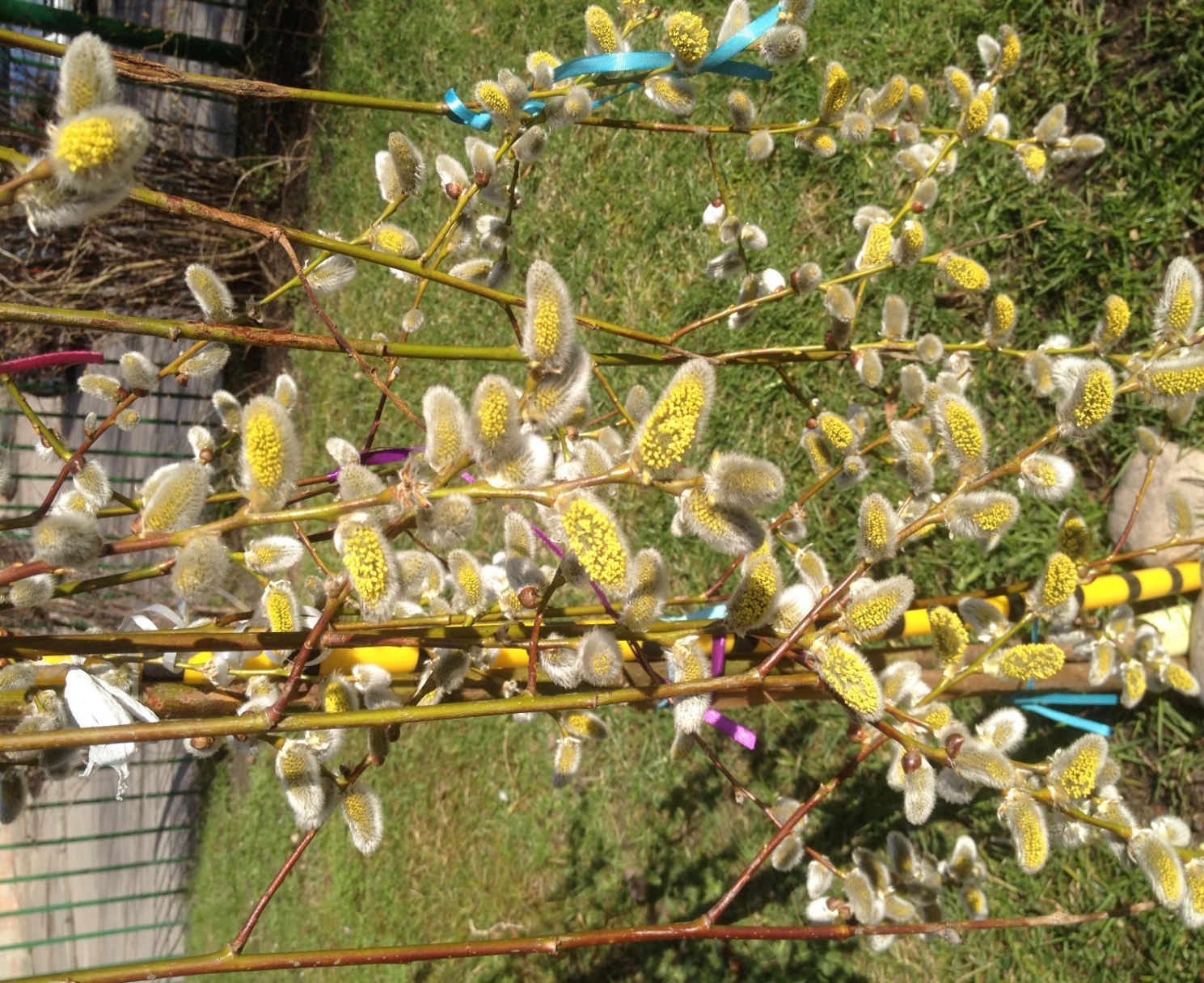 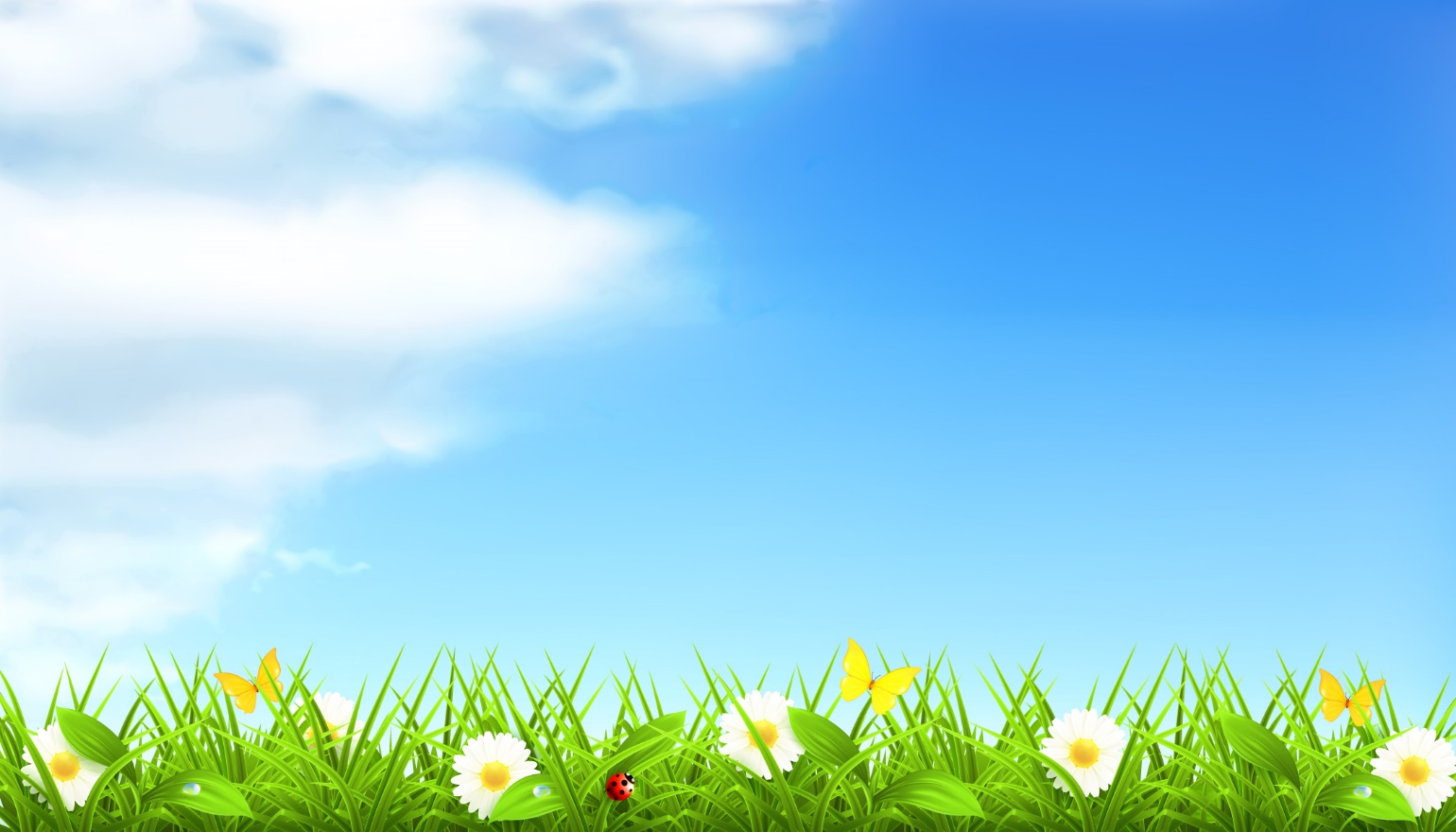 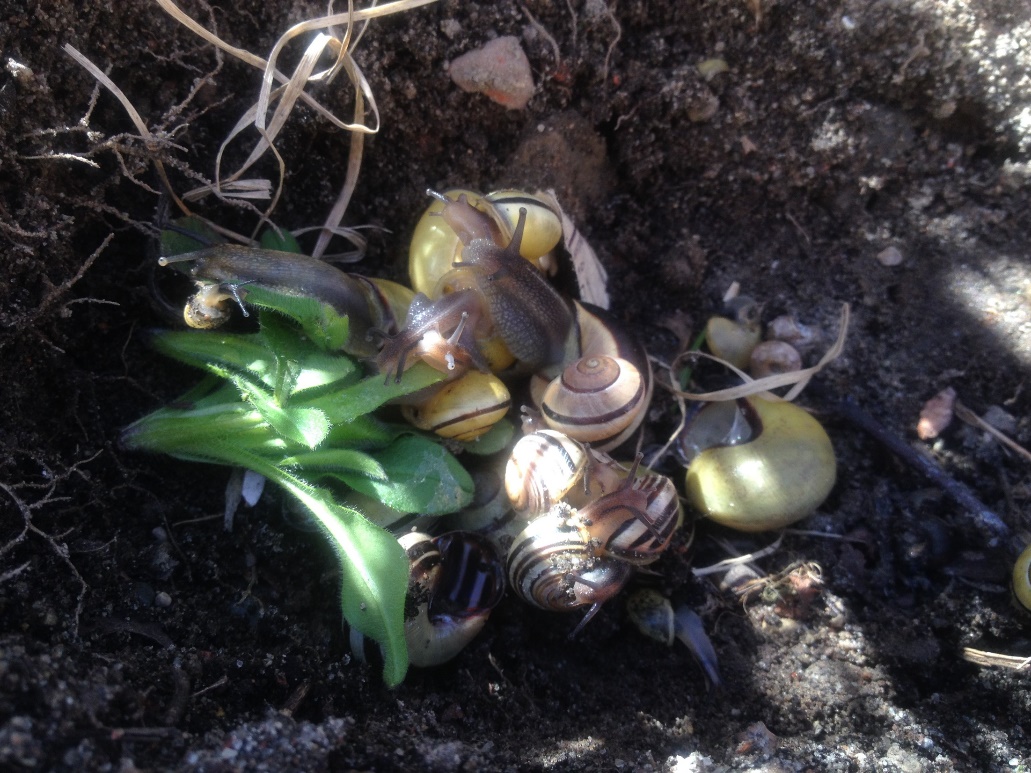 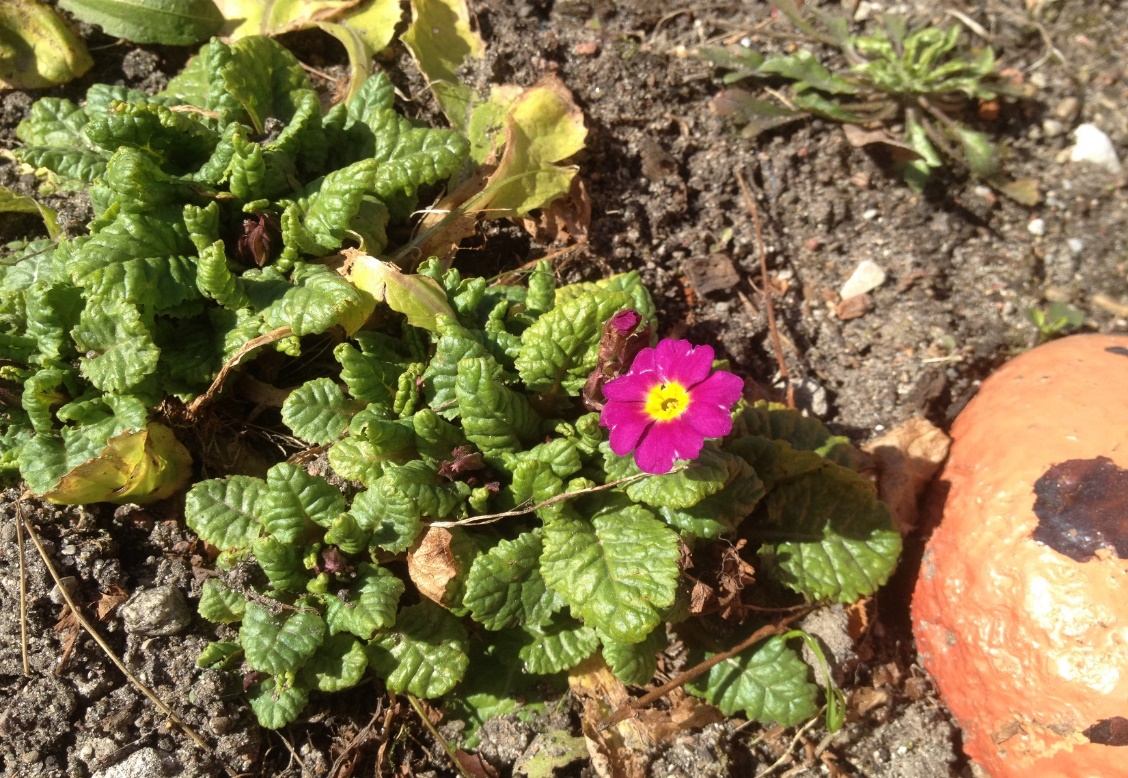 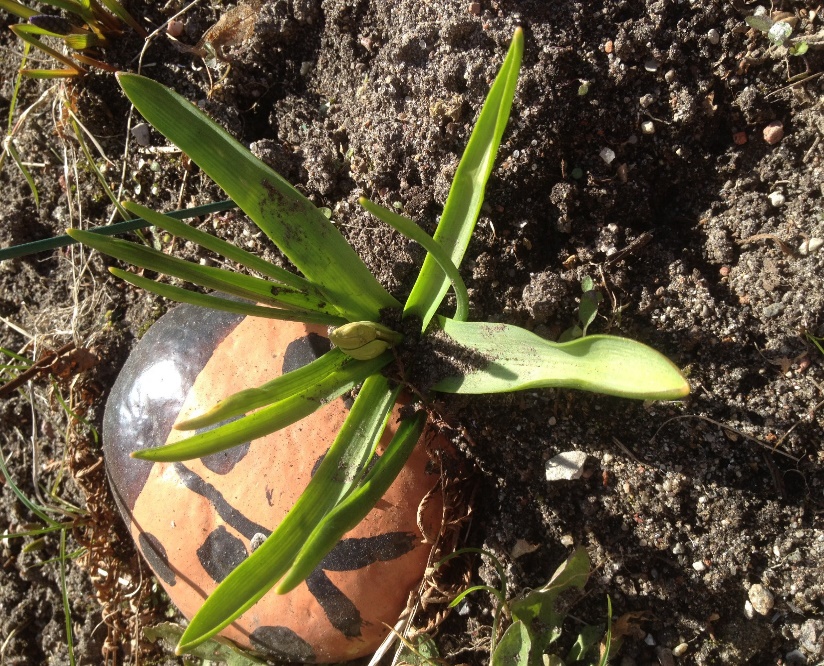 Наблюдения
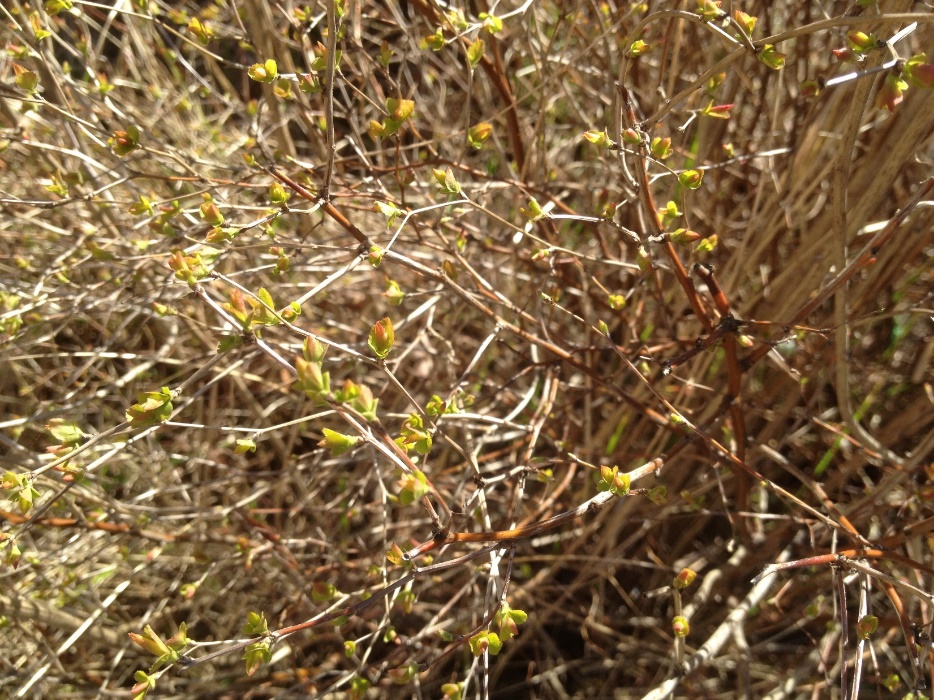 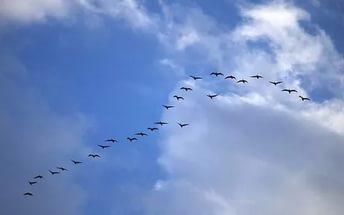 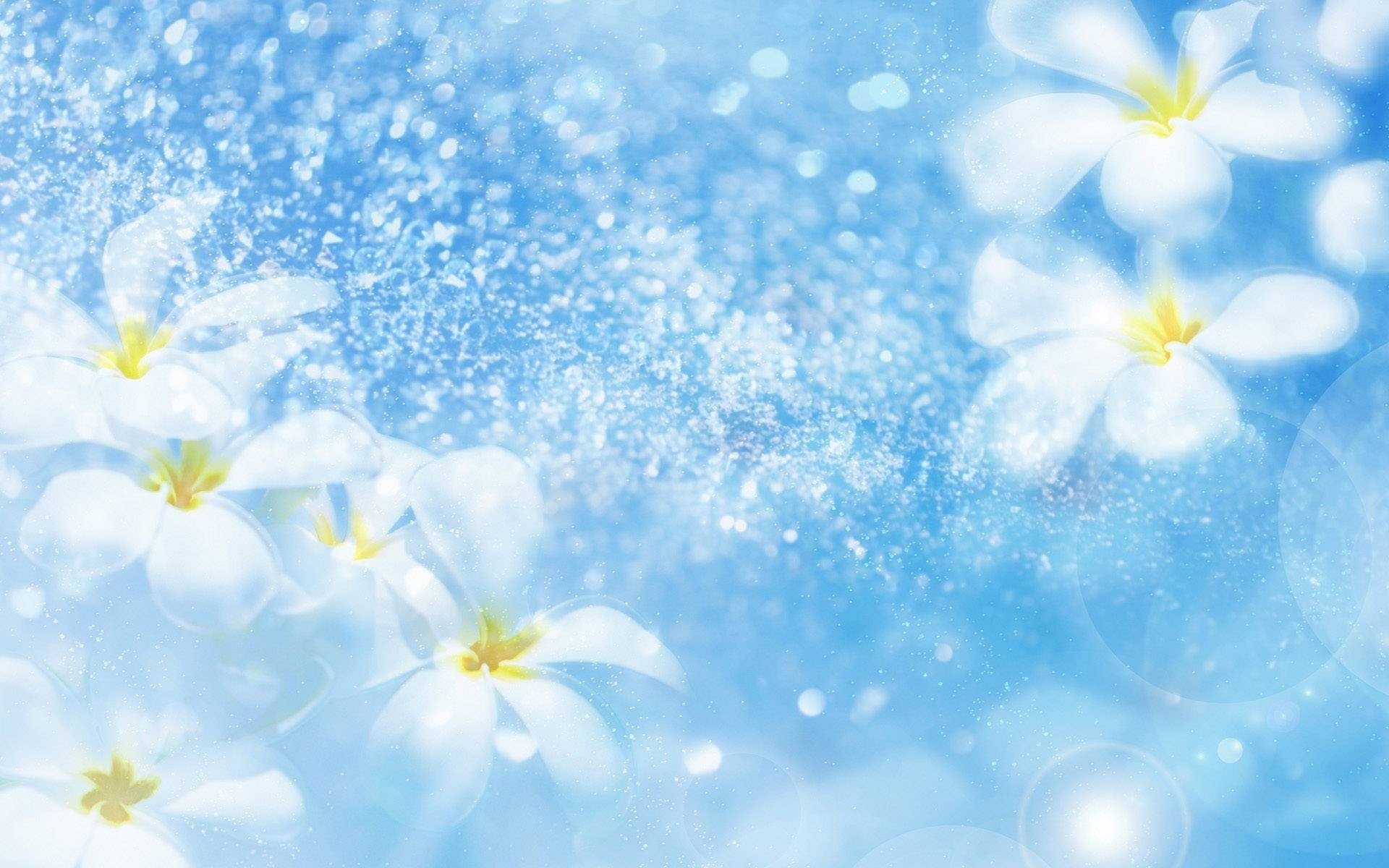 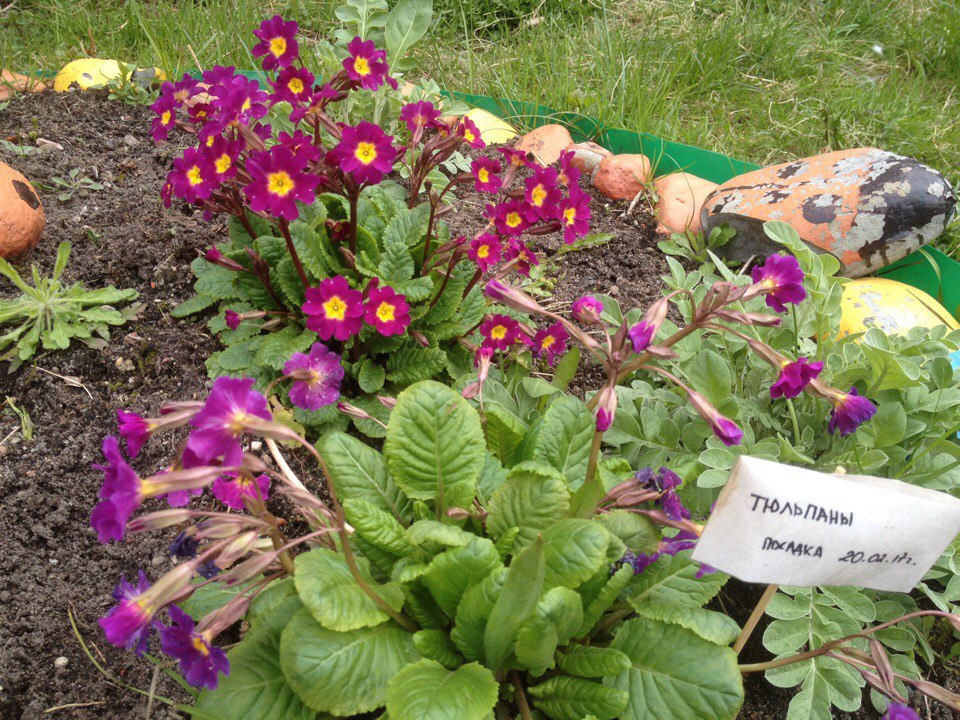 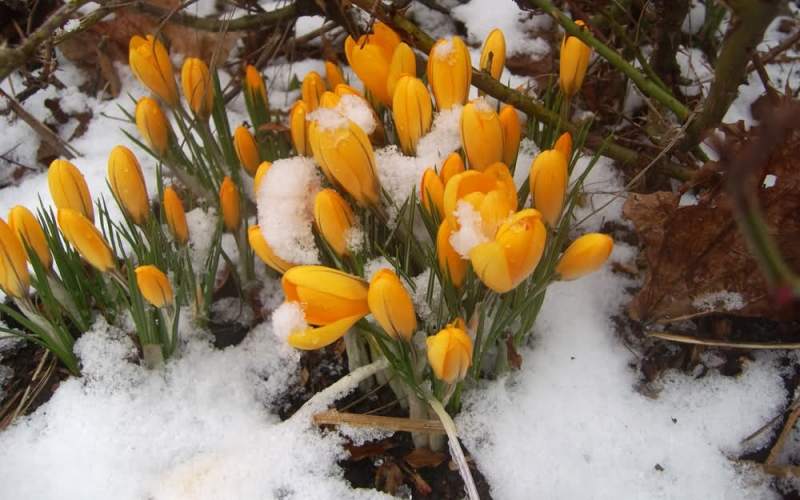 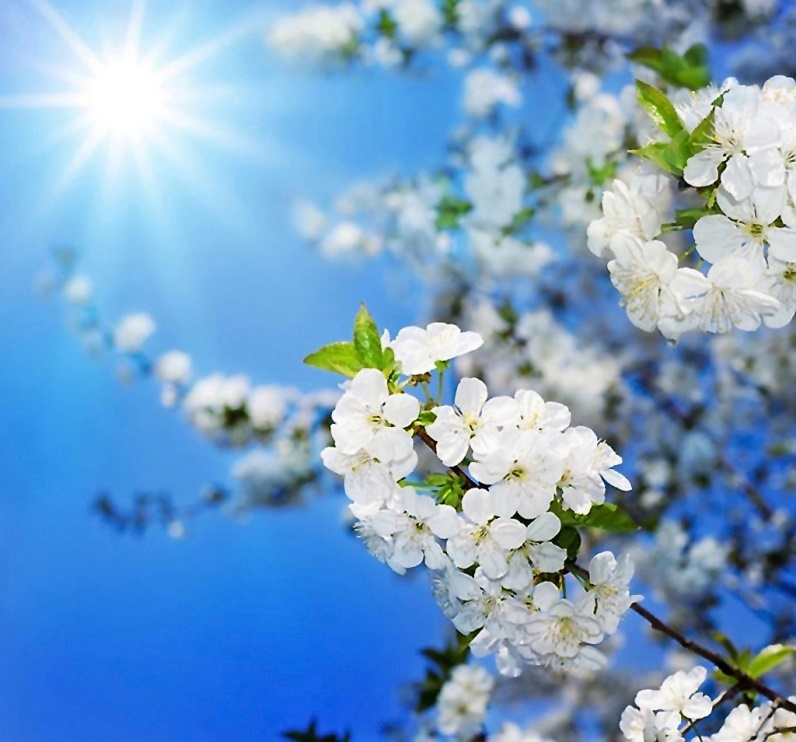 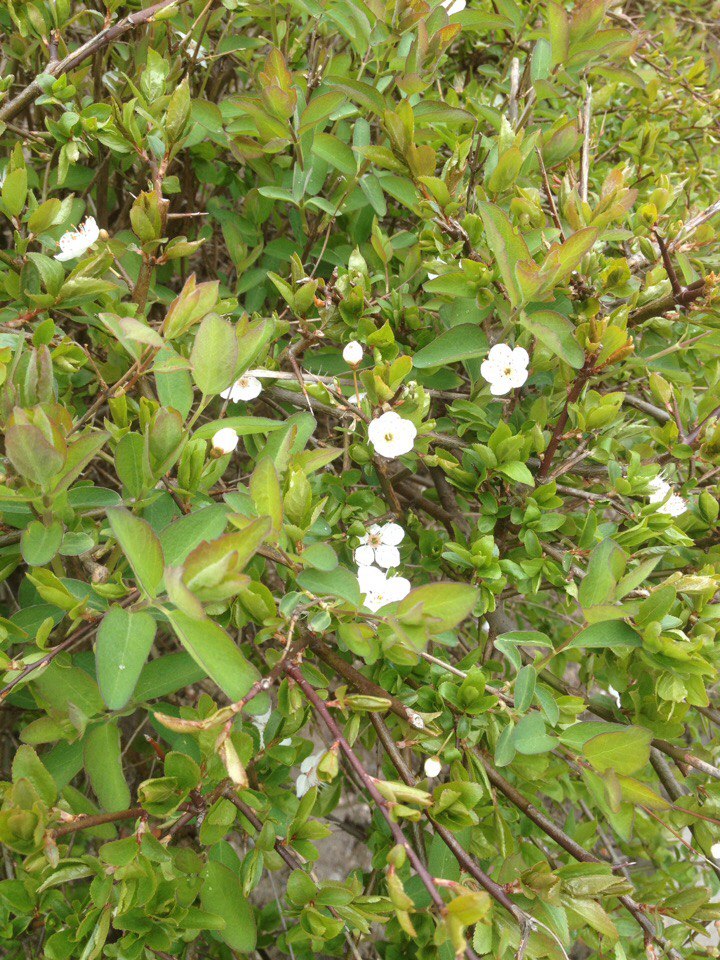 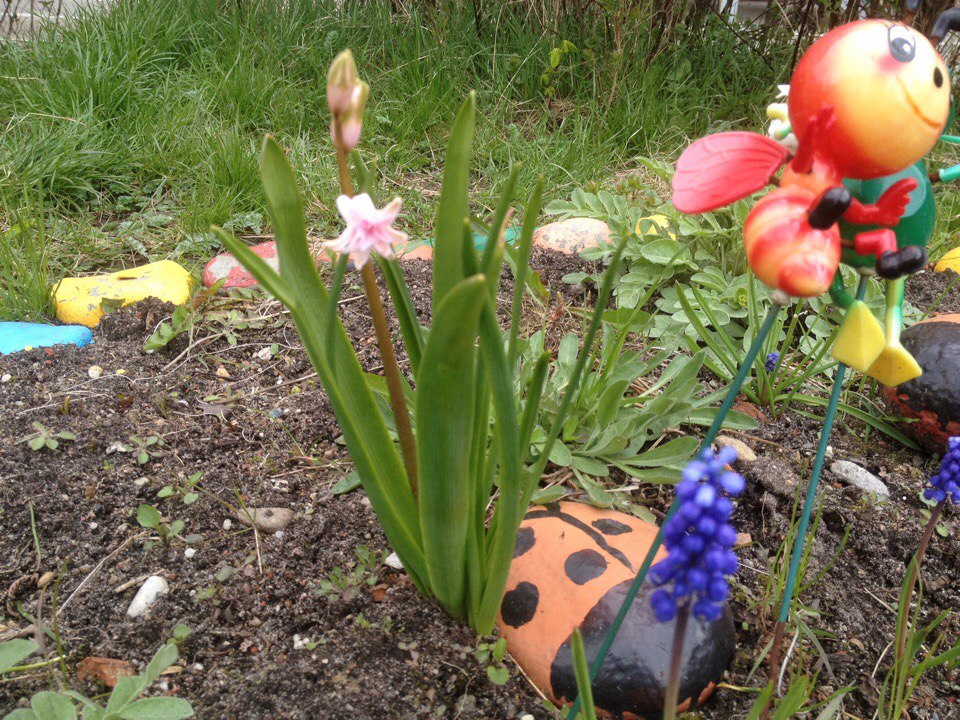 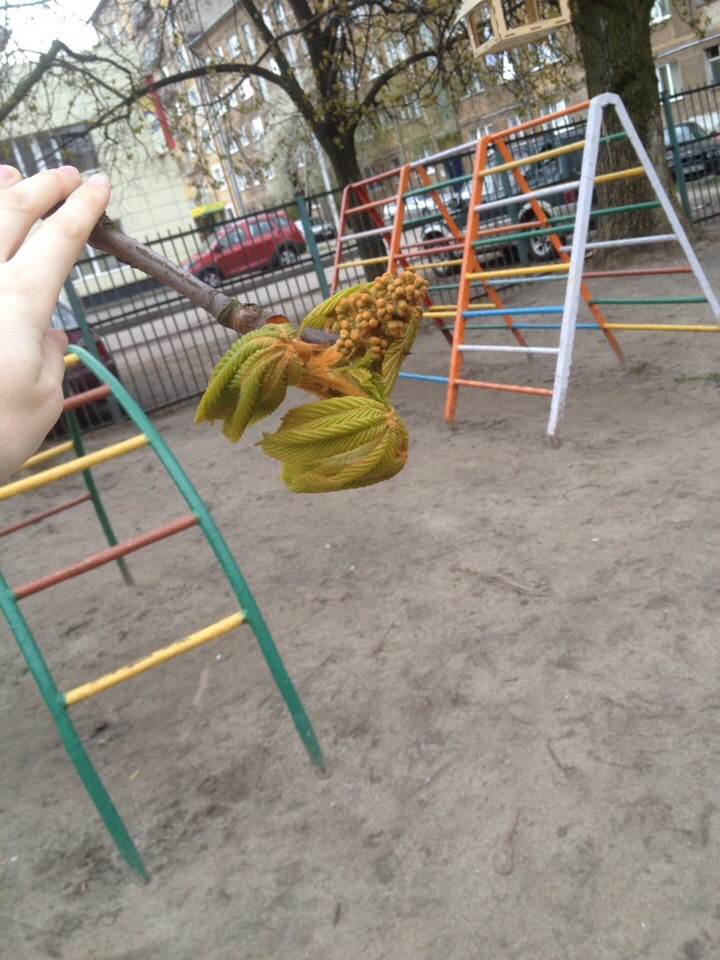 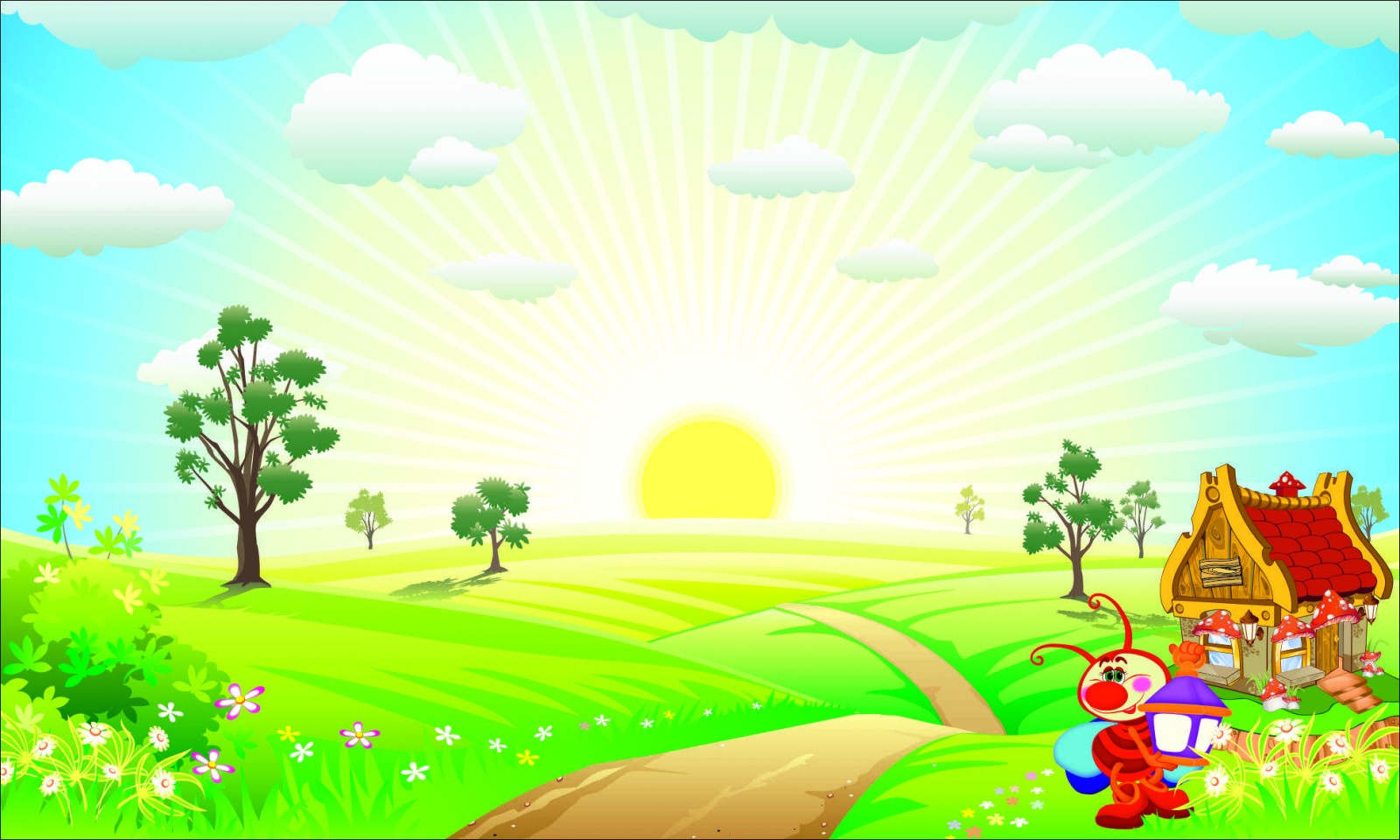 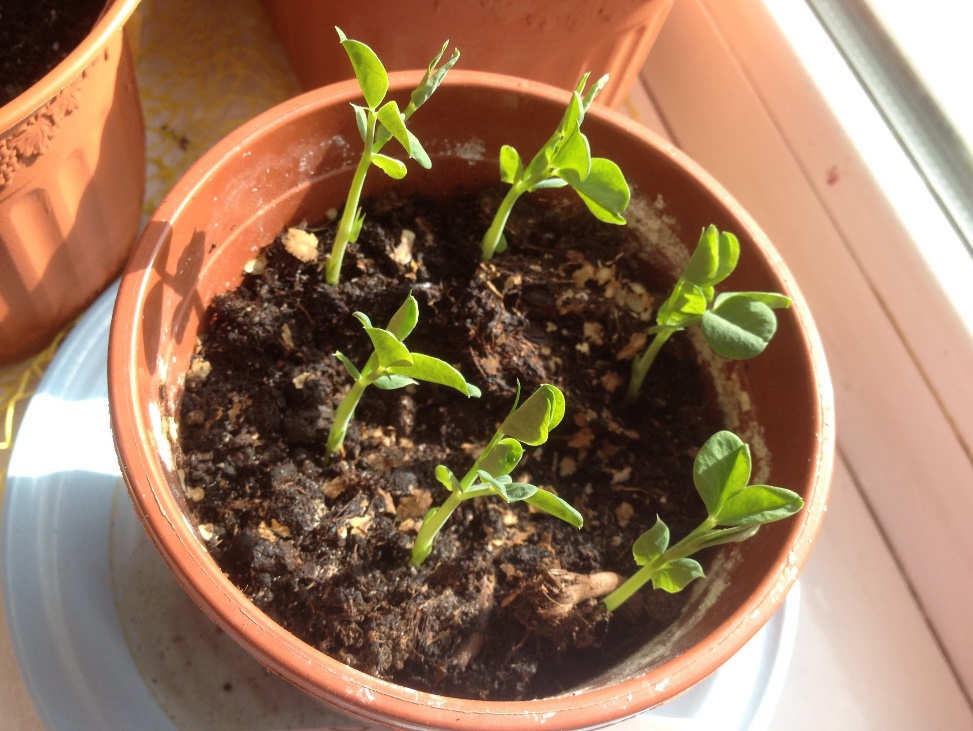 Наш огород
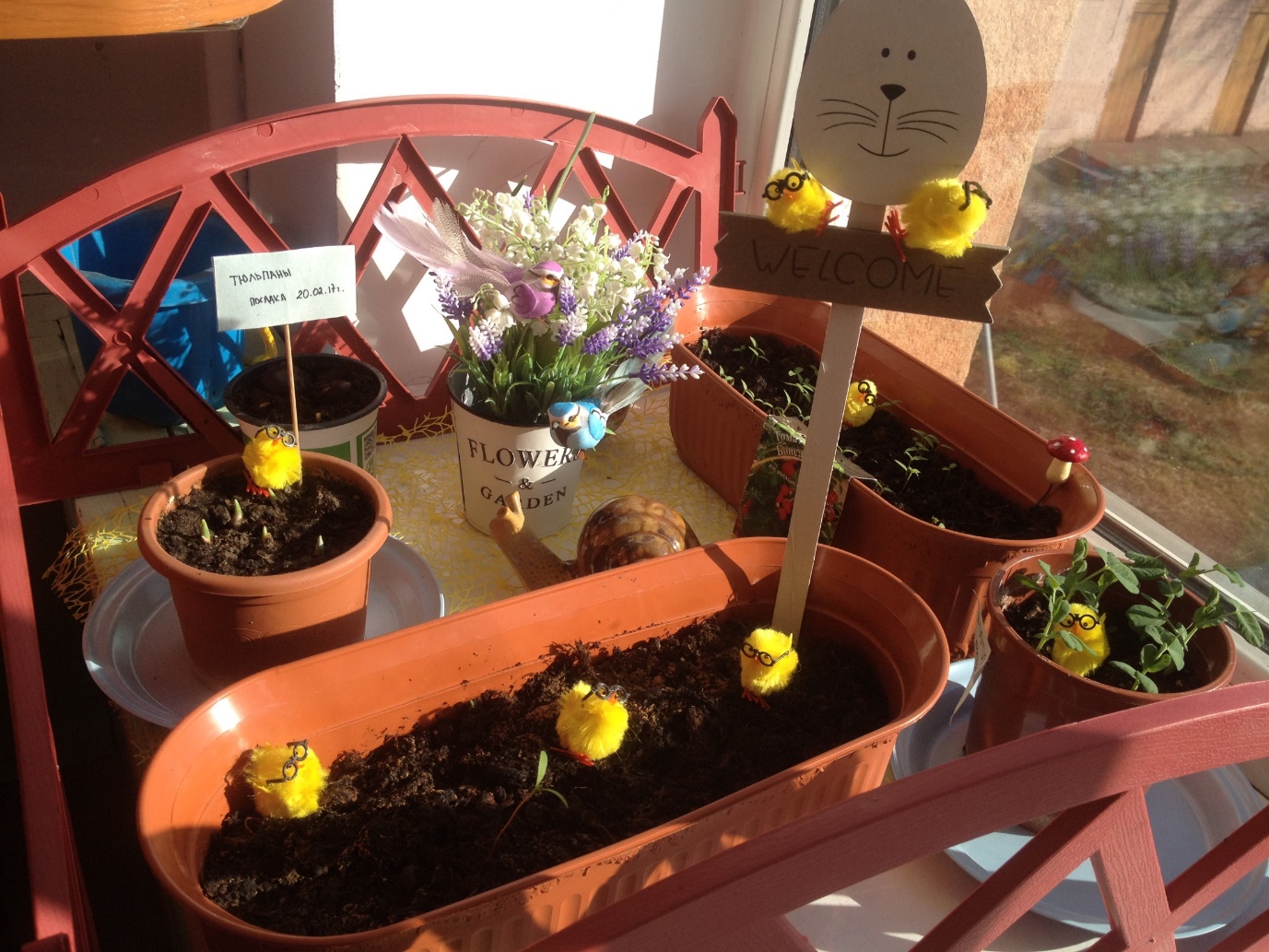 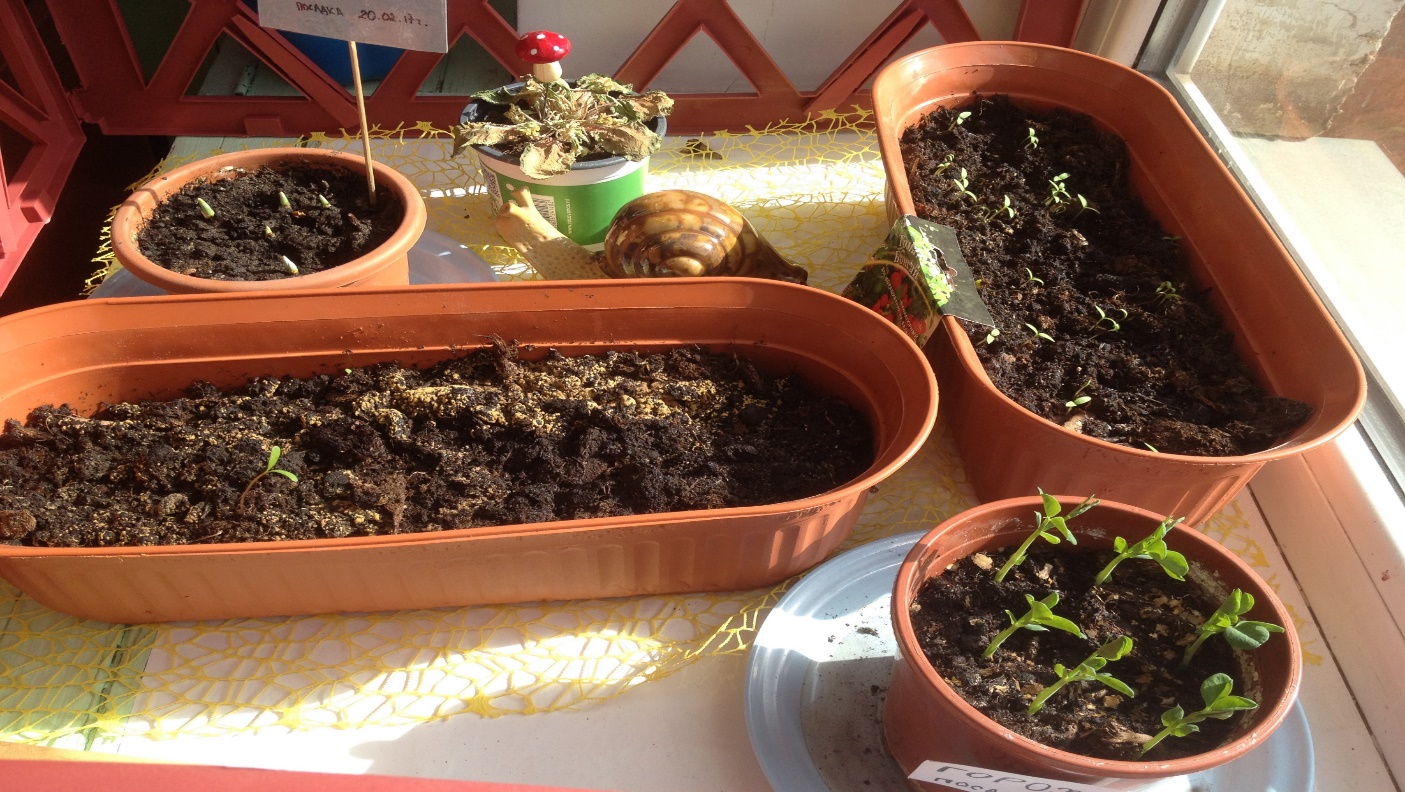 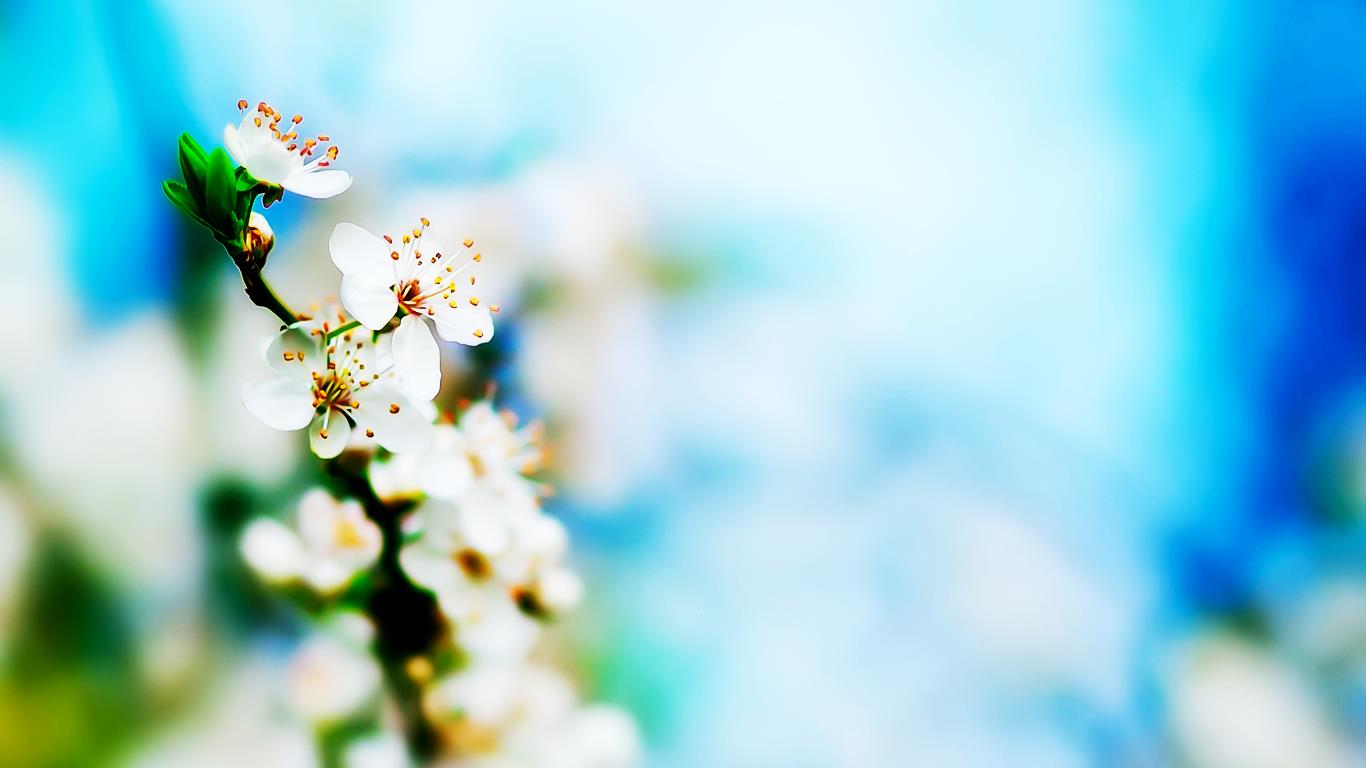 Конкурс чтецов(Стихотворения о весне )
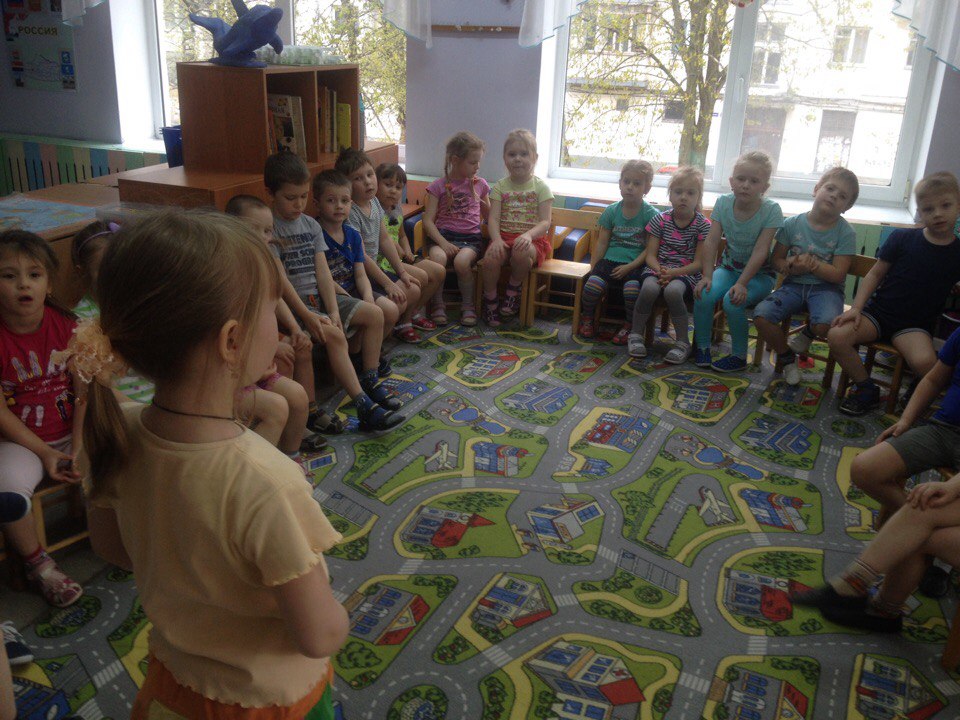 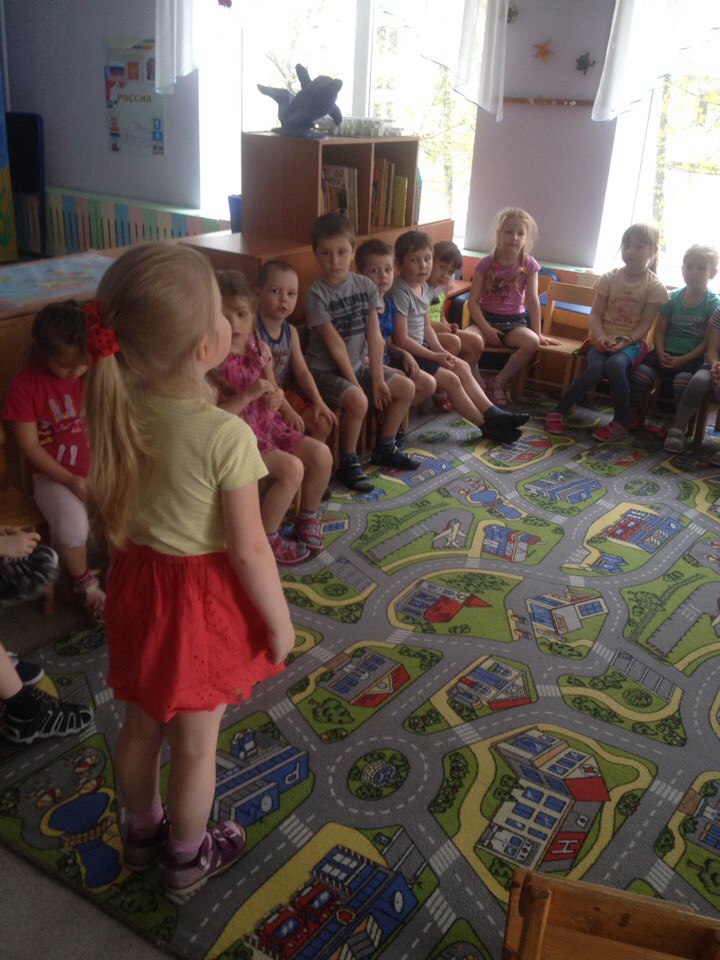 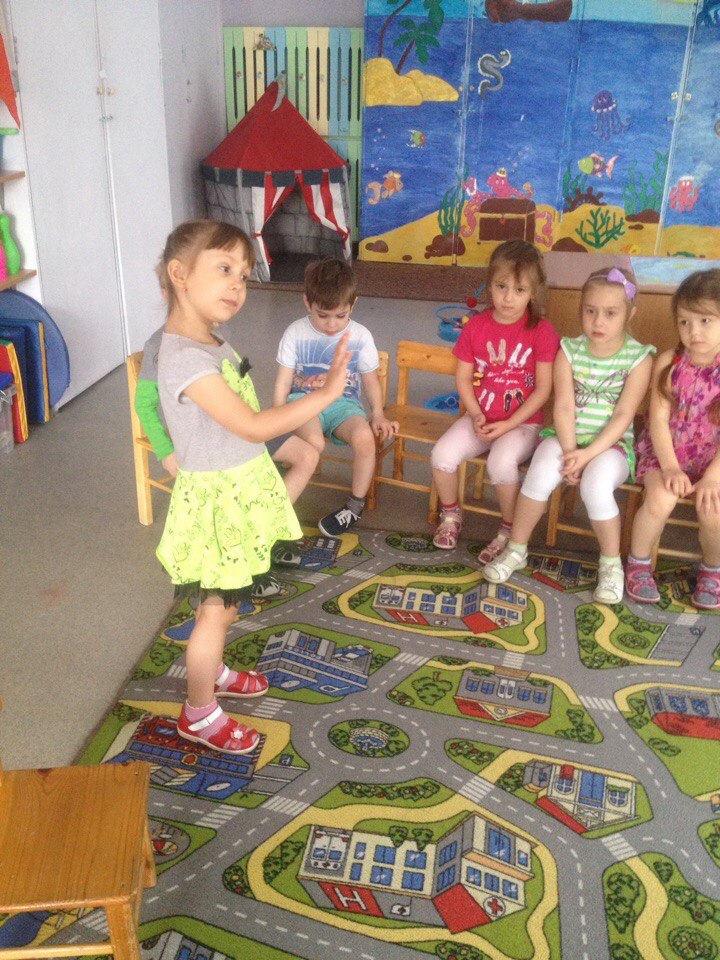 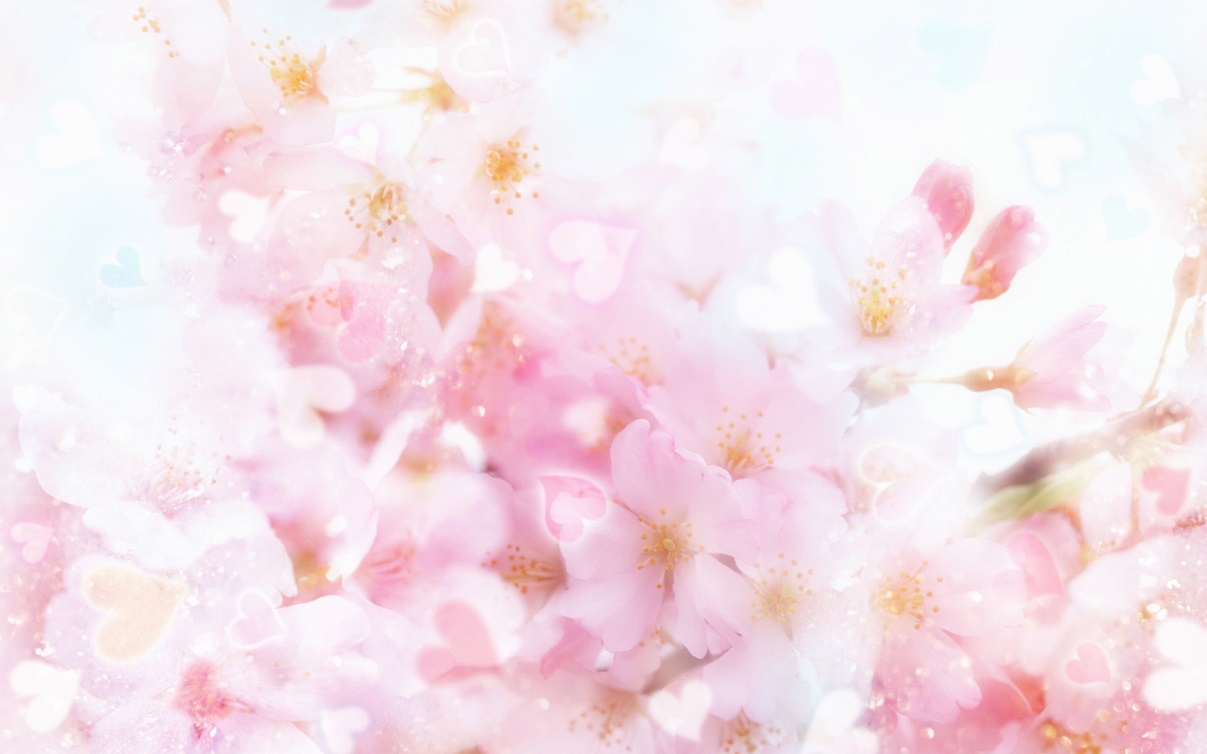 Сотрудничество с родителями:
Рекомендации к просмотру мультфильмов:
Весенние мелодии;
Весна в Простоквашино ;
  
- Заучивание стихотворений о весне на конкурс чтецов;
Совместные рисунки с детьми на тему «Весна в цветах»
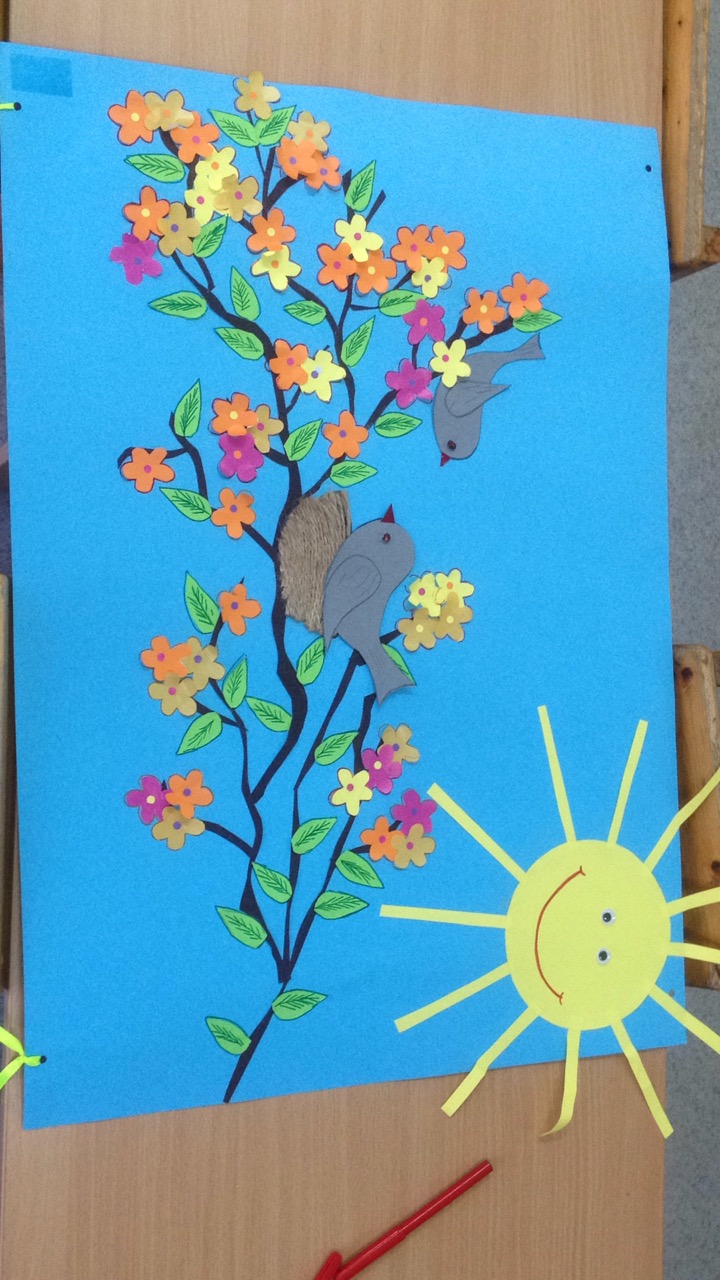 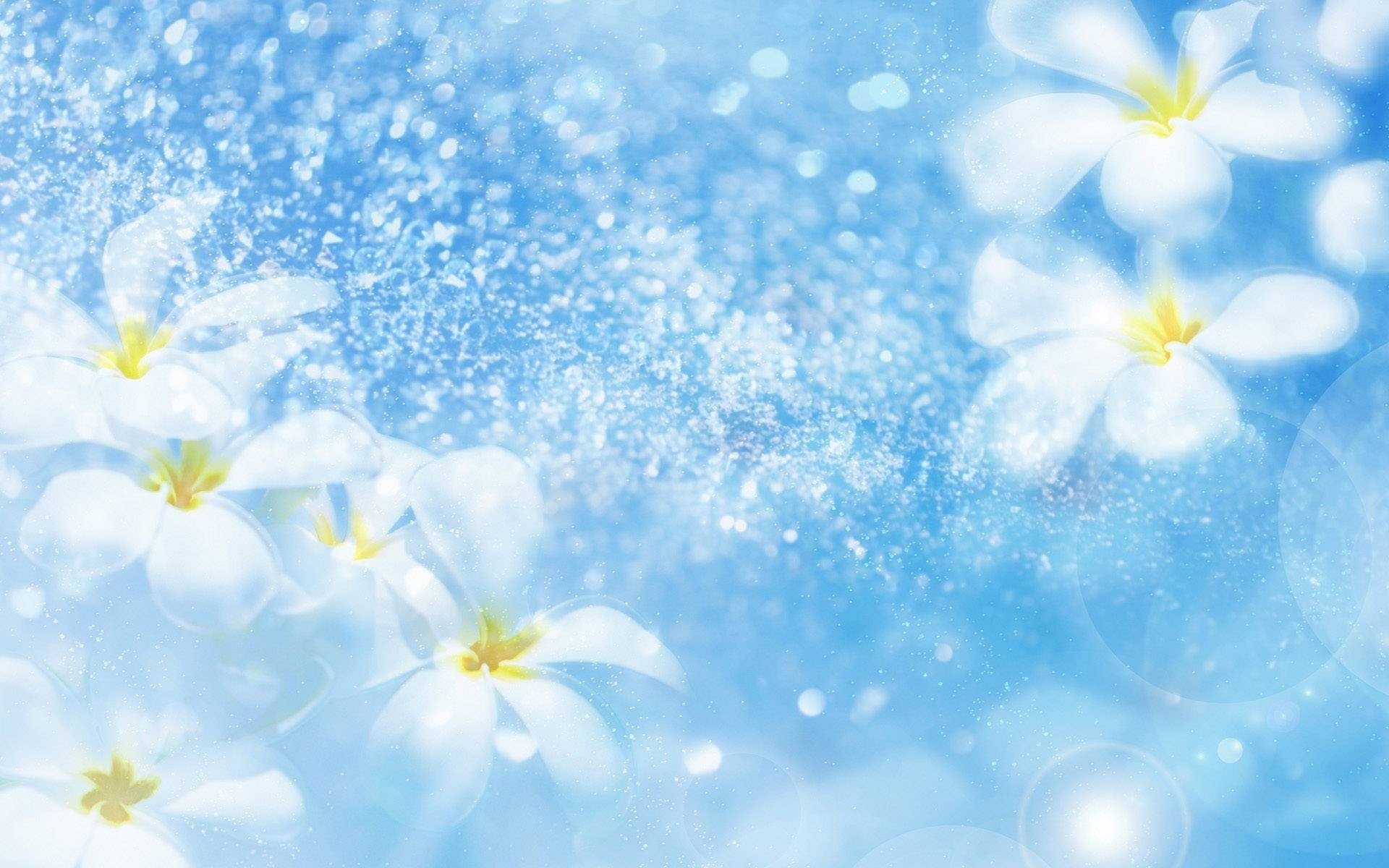 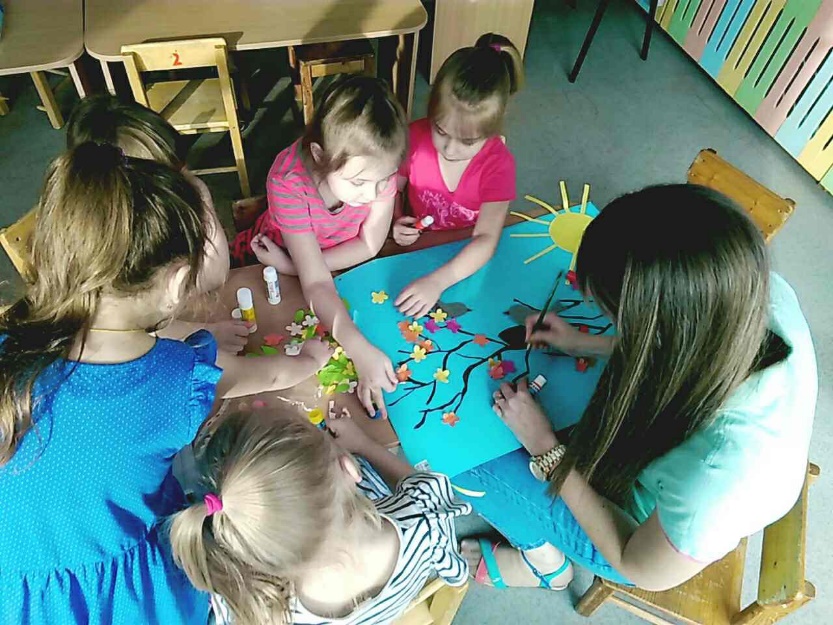 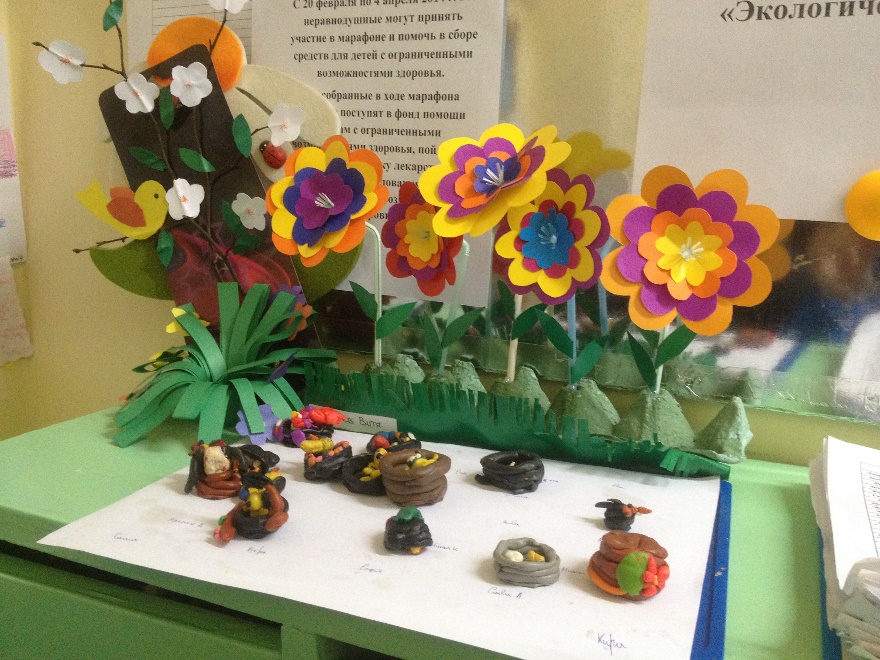 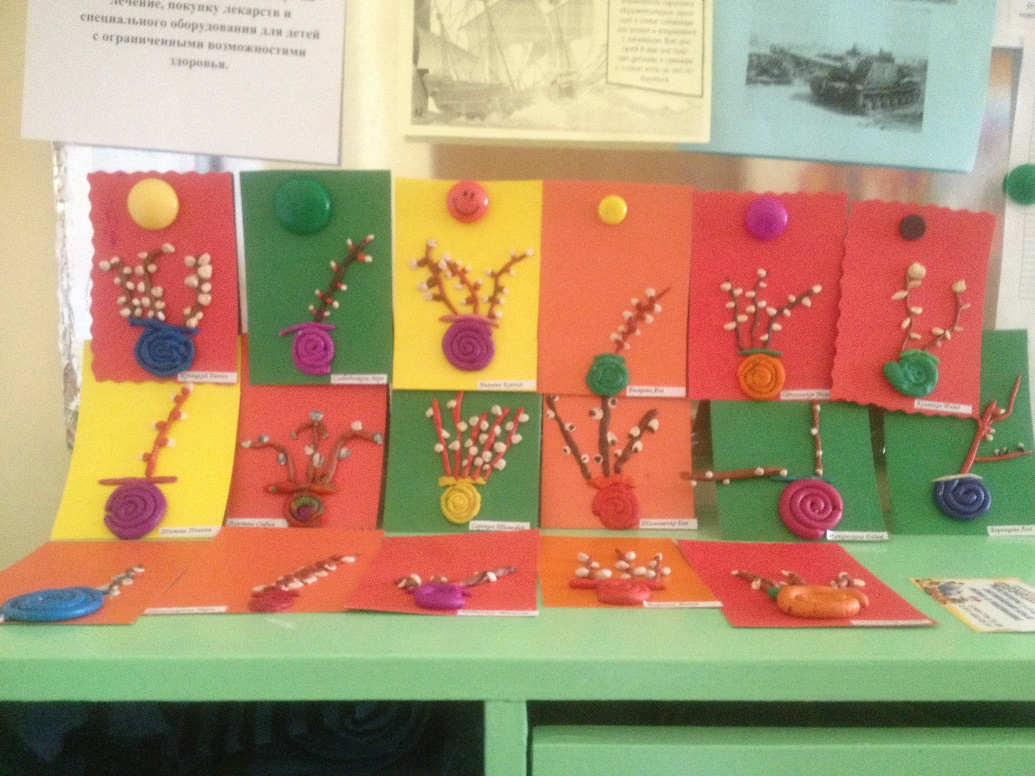 Итог:
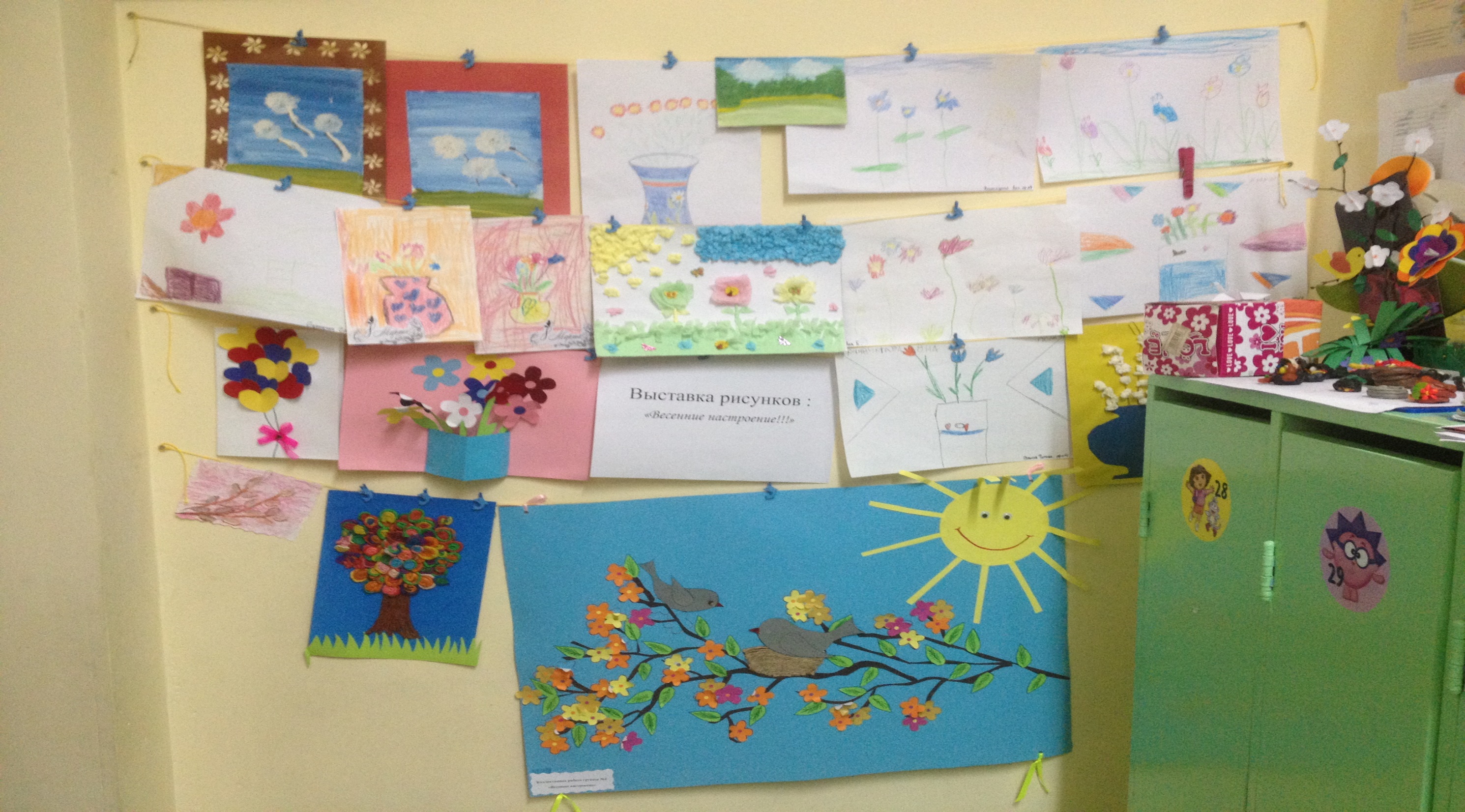 Итог:
Выставка совместного творчества 
«Цветы небывалой красоты»
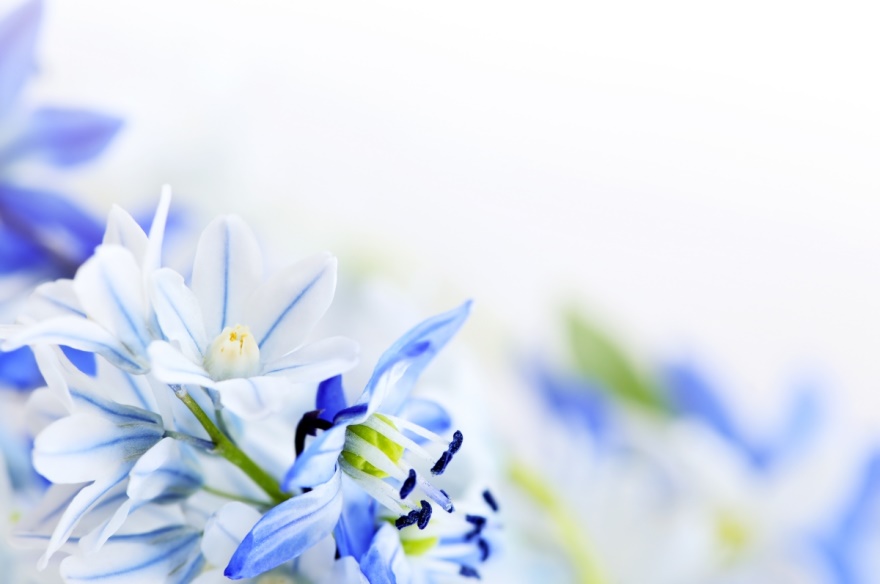 Обратная связьДети расширили  представления о весне, сезонных изменениях и простейших связях в природе;Научились видеть красоту;Узнали :- о первых весенних цветах;- о сезонных изменениях в жизни растений;-о природных  изменениях весной;
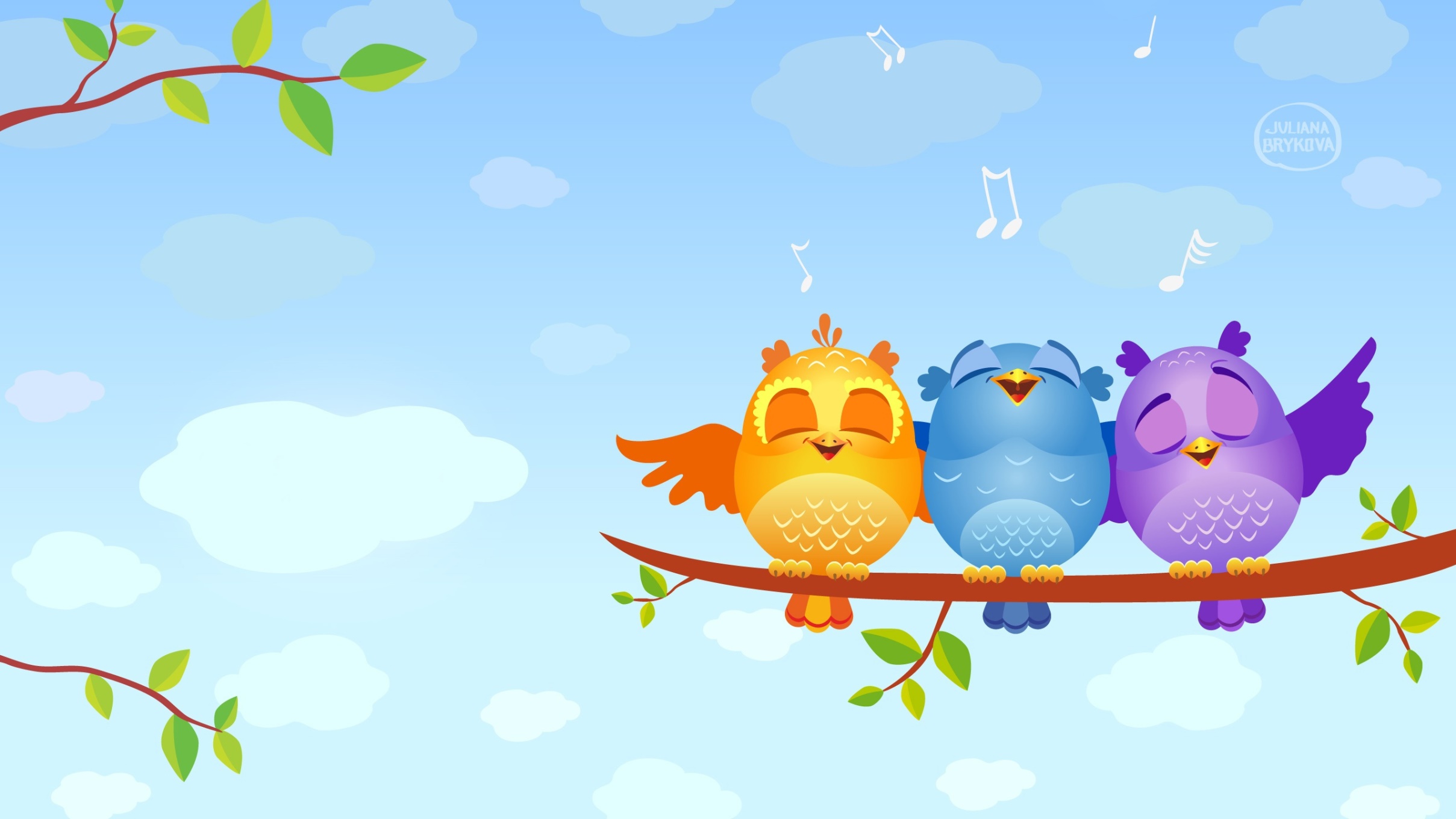 Спасибо за внимание !
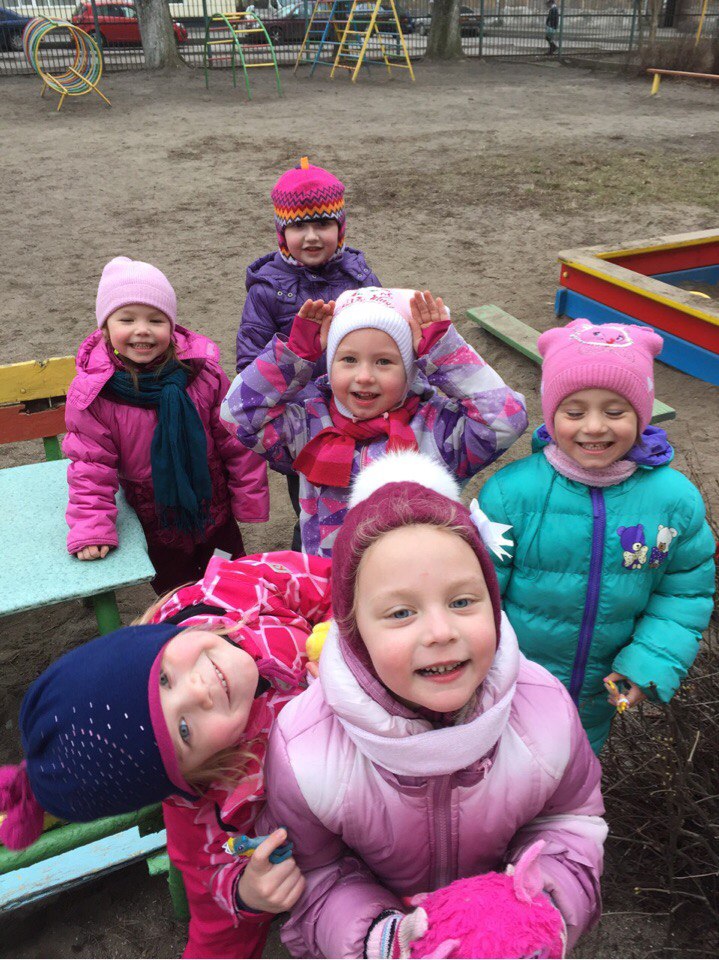